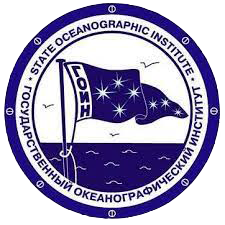 2024
ОТЧЁТ об административно-хозяйственной и научно-исследовательской деятельности ФГБУ «ГОИН» за 2024 г.
Директор ФГБУ «ГОИН» 
к.г.н., доцент 
Ивачёв И.В.
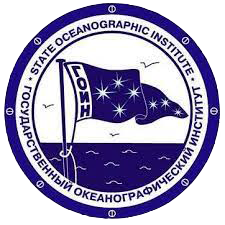 Переходящие проблемы ФГБУ «ГОИН» по состоянию на 01.01.2024
1. Финансово – экономические и кадровые
а) долги по налогам (НДС - ~ 10 млн. руб, пени - > 1.8 млн. руб, и т.п.)
б) значительное количество вакансий
в) отсутствие во многих лабораториях заведующих или совмещение должности зав. лабораторией
г) недостаточное участие ГОИН в тендерах, конкурсах, аукционах по темам института
2. Административно-хозяйственные 
а) Дубровицы (не оформлены здания и сооружения)
б) необходимость ремонта здания ГОИН
в) устаревшие компьютеры и оргтехника
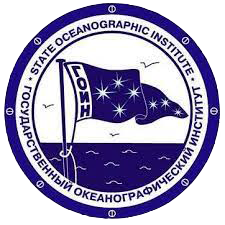 Переходящие проблемы ФГБУ «ГОИН» по состоянию на 01.01.2024
3. Связи и коммуникации, международная деятельность
а) отсутствие наполняемости сайта регулярными событиями, новостями и т.п.
б) недостаточно представленное участие ГОИН в региональных проектах, ФЦП, ФП и т.д.
4. Научно-методические, учебно-организационная деятельность
а) отсутствие диссертационного совета 
б) отсутствие защит диссертаций у аспирантов ГОИН (низкий процент защит)
в) нет системной профориентационной работы (студенты, студенческие практики, аспиранты и т.п)
г) грантовая деятельность недостаточна (РНФ и РФФИ)
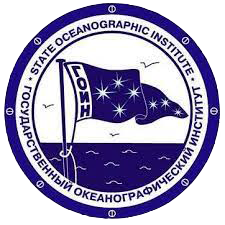 Планы и перспективы 2024 года
Развитие Арктических проектов 
Повышение материальной базы института
Комплексная проверка деятельности Санкт-Петербургского и Севастопольского отделений ФГБУ «ГОИН»
Аккредитация химико-аналитического отдела
ФГБУ «ГОИН»
Развитие международной деятельности
Увеличение заработной платы научных сотрудников и персонала института
Дисциплина и контроль (графики присутствия, выполнение поручений директора, зам. директора, заведующих отделами и лабораториями)
Своевременное и качественное выполнение ГЗ 2024 
Создание диссертационного совета

Развитие внебюджетной деятельности
Развитие деятельности НОЦ «Российская Арктика: новые, материалы, технологии и методы исследования»
Повышение количества успешно защищенных диссертаций аспирантами и сотрудниками института
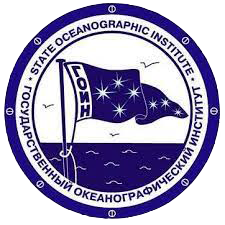 Финансово-экономическая и кадровая деятельность ФГБУ «ГОИН»
Приобретено основных средств на сумму около 530 тыс. руб., в т.ч. оборудование, мебель и т. д.
По программе Росгидромета безводмедно передано 2 БПЛА на общую сумму около 22 млн. руб.
Поставлено на бухгалтерский учет 3 программы для ЭВМ общей стоимостью 1,5 млн руб.
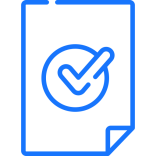 .
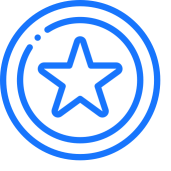 Передано Народному фронту для помощи военнослужащим медикаментов на сумму 100 тыс. руб
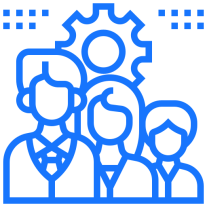 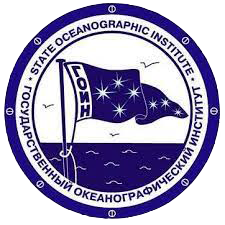 Финансово-экономическая и кадровая деятельность ФГБУ «ГОИН»
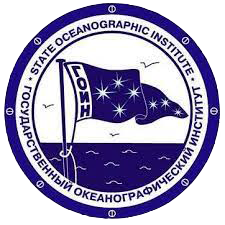 Финансово-экономическая и кадровая деятельность ФГБУ «ГОИН»
За 2024 г. произошло увеличение средней заработной платы по Институту на 12%, в том числе средняя зарплата научных сотрудников на 4%.
В октябре 2024 г. произошло увеличение окладов в среднем на 5,1%.
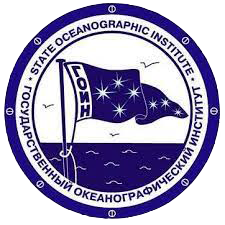 Финансово-экономическая и кадровая деятельность ФГБУ «ГОИН»
Сведения по неиспользованным дням отпуска сотрудников ФГБУ «ГОИН» по состоянию на 01.01.2022, 01.01.2023, 01.01.2024, 01.01.2025
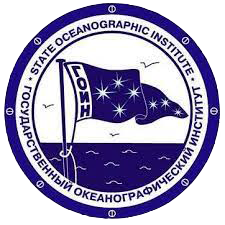 Юридическая деятельность ФГБУ «ГОИН»
- Получен аттестат «соответствия требованиям по защите информации от несанкционированного доступа» сроком на 5 лет;
- В соответствии с Планом проведены 4 заседания постоянно действующей технической комиссии по защите государственной тайны;
- Регулярно проводились экспертизы материалов, предназначенных для открытого опубликования;
- Проведена работа по рассекречиванию архивных документов и изданий;
 В связи с вступлением в силу новых правил бронирования подготовлены документы с указанием необходимости включить ФГБУ «ГОИН» в список организаций, сотрудники которой подлежат бронированию.
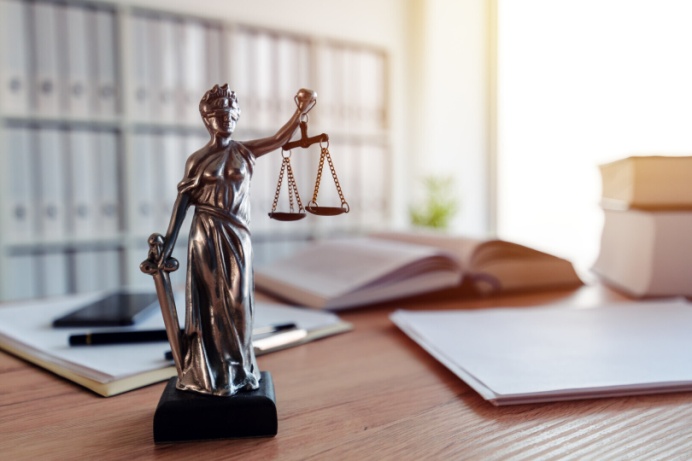 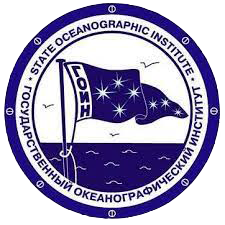 Юридическая деятельность ФГБУ «ГОИН»
- В ходе заключения контракта с ФГБУ «Аналитический центр Минприроды России» (ранее ФГБУ «Центр ВХК) проведено согласование крупной сделки, открытие нового казначейского счета, согласование субподрядных договоров и т.д.;
- Декларационная кампания (с 2024 г. был расширен перечень сотрудников, подающих сведения о доходах в обязательном порядке);
- Проведена работа по согласованию и подготовке к передаче ДОМ.РФ имущества НЭБ «Дубровицы» п. Дубровицы, г. о. Подольск;
Подготовлены и направлены в Росгидромет документы по аренде помещений первого этажа ФГБУ «ГОИН»;
 Работа по урегулированию налоговой задолженности (письма, обжалования, посещение комиссий, составление иска, оформление рассрочки и т.д.);
 Работа со службой судебных приставов по снятию ареста со счета Института и снятию запрета на регистрационные действия.
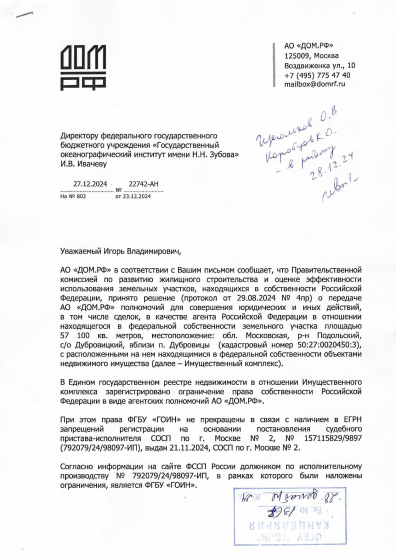 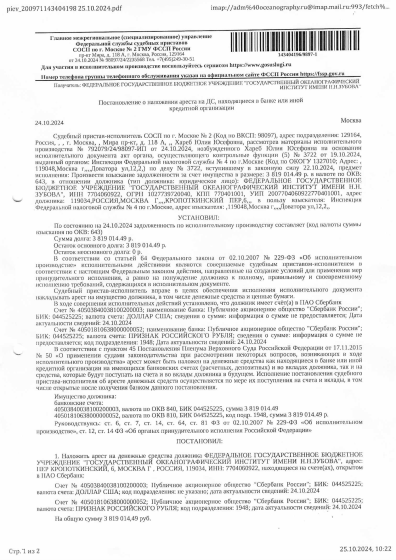 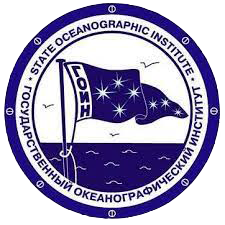 Исключение налоговой задолженности  ФГБУ «ГОИН»
Регулярное посещение Комиссий по долгам в налоговой инспекции;
Взаимодействие с налоговой инспекцией – письма, жалобы, обжалования, разъяснение ситуации;
Подача заявлений в налоговую инспекцию о предоставлении рассрочки;
Блокировка казначейского счета, наложение ареста судебными приставами на счета, наложение запрета на регистрационные действия;
Подготовлен пакет документов для подачи искового заявления в суд;
 18.10.2024 Иск ФГБУ «ГОИН» полностью удовлетворен;
 Работа с судебными приставами по предоставлению исполнения требований;
20.12.2024 г. налоговая задолженность полностью списана!

В 2025 году предстоит:
 Подготовка документов в суд на налоговую инспекцию на пересчёт размера пени, подлежащей списанию при исполнении решения суда.
Суд с налоговой инспекцией по пересчёт размера пени, подлежащей списанию при исполнении решения суда.
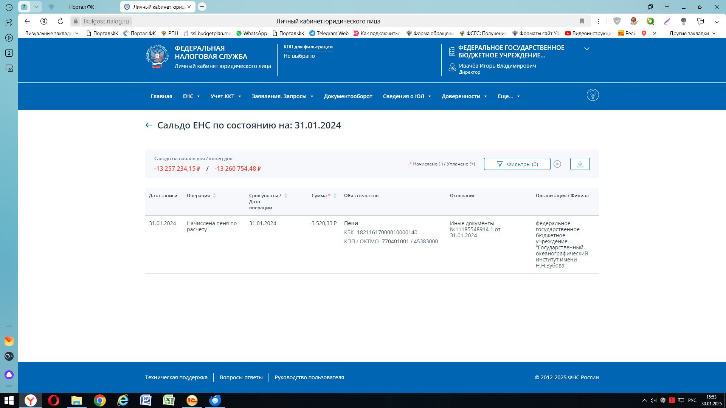 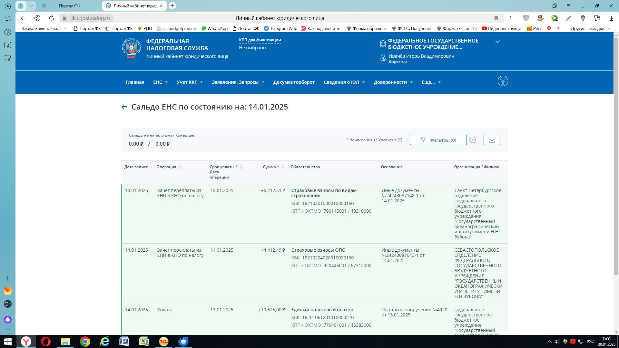 www.yourwebsitehere.com
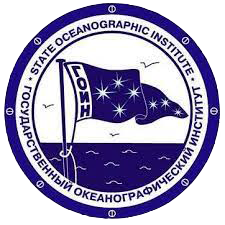 Юридическая деятельность ФГБУ «ГОИН»
В 2024 г. внешними надзорными органами проведен ряд проверок деятельности   ФГБУ «ГОИН»:
Прокурорская проверка по вопросу обязательств по контрактам в области обороны и безопасности (контракт с АО «К-Технологии»). По результатам выданы: Представление об устранении нарушений и Предостережение о недопустимости нарушения законодательства о государственном оборонном заказе;
 Совместная проверка Хамовнической межрайонной прокуратуры и Управления по ЦАО ГУ МЧС России. Проверка соблюдения требований законодательства при использовании федерального имущества, антикоррупционного и антитеррористического законодательства, о пожарной безопасности, об охране окружающей среды, бюджетного законодательства, о закупках для государственных и муниципальных нужд. По результатам выданы: Представление об устранении нарушений законодательства;  Постановления о возбуждении дела об административном правонарушении на должностное и юридическое лицо – в части нарушений требований пожарной безопасности;
Основные замечания, выявленные в ходе проверки – не организованы работы по ремонту, техническому обслуживанию и эксплуатации системы оповещения и управления эвакуацией людей; не разработана декларация пожарной безопасности; не организованы и не проведены совместные мероприятия с органами власти РФ по отработке действий при угрозе террористического акта; не проводилась комиссия с целью предотвращения или урегулирования конфликта интересов в отношении сотрудников методического отдела; не принимаются меры по сотрудничеству с правоохранительными органами.
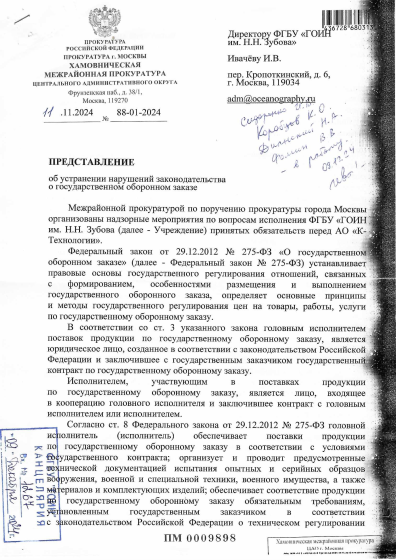 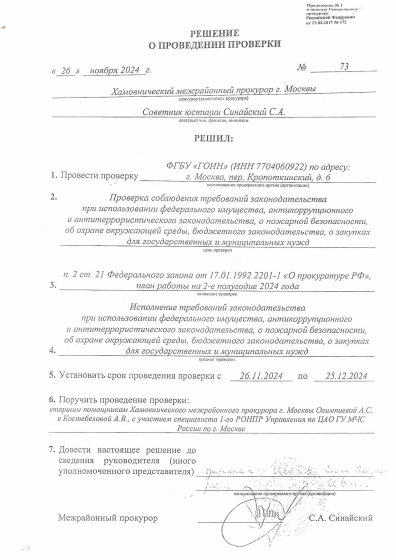 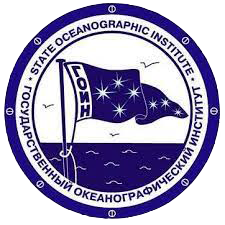 Административно-хозяйственная деятельность ФГБУ «ГОИН»
По согласованию с Росгидрометом была начата работа по оптимизации использования НЭБ «Дубровицы» п. Дубровицы, г. о. Подольск.

Подготовлен пакет документов с перечнем объектов НЭБ «Дубровицы» п. Дубровицы, г. о. Подольск, которые планируются к передаче в АО «ДОМ.РФ» – 42 объекта и земельный участок.

Распоряжением Росимущества от 02.11.2024 г. № 2334-р в АО «ДОМ.РФ» переданы земельный участок и расположенные на нем объекты недвижимого имущества – 
34 объекта. 

В настоящее время проводится работа о передаче АО «ДОМ.РФ» оставшихся 8 объектов.
Имущество, находящееся в НЭБ «Дубровицы» (кровати, мебель, посуда и т.п.), списано и реализовано.

Отдел, занимающийся обслуживанием НЭБ «Дубровицы», сокращен. Сотрудникам будут предложены рабочие места в других подразделениях, в соответствии с законодательством.

Вырученные средства от реализации НЭБ «Дубровицы»  будут направлены на капитальный ремонт основного здания Института (согласование Росгидромета получено).
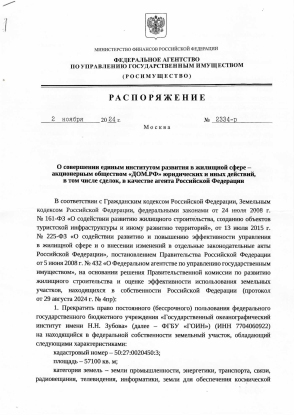 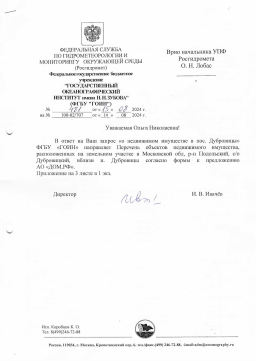 www.yourwebsitehere.com
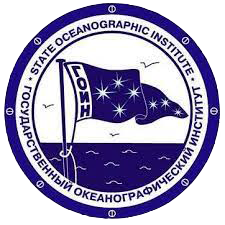 Административно-хозяйственная деятельность ФГБУ «ГОИН»
Проведена дезинфекция помещений Института;
 Семь сотрудников руководящего состава и шесть специалистов и рабочих прошли обучение по охране труда; пожарная безопасность; электробезопасность;
 Зав. плановым отделом и и.о. главного бухгалтера обучились на курсах повышения квалификации;
 Произведена плановая перезарядка огнетушителей;
 В штатном режиме прошла подготовка к отопительному сезону;
 Проведен химический анализ воды (ФЗ №416-ФЗ от 07.12.2011, Постановление Правительства РФ №10 от 06.01.2015 и приказ Роспотребнадзора №1204 от 28.12.2012), испытаны средства индивидуальной защиты (приказ Минтруда России № 766н от 29.10.2021), проведена поверка манометров (Федерального закона № 102-ФЗ, паспорт прибора);
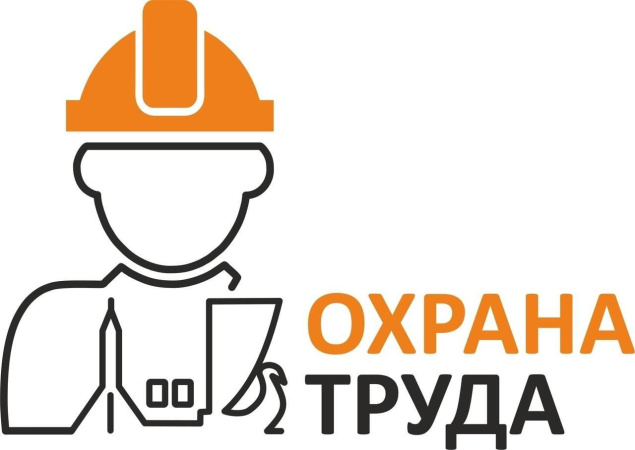 www.yourwebsitehere.com
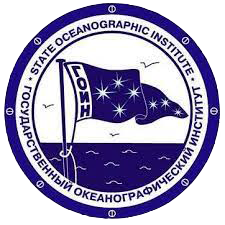 Связи и коммуникации, международная деятельность ФГБУ «ГОИН»
В период 2020 – 2024 было заключено более 20 соглашений о сотрудничестве:
ФГАОУ ВО «Крымский федеральный университет имени В. И. Вернадского»
ФГБУН «Институт океанологии имени П. П. Ширшова» РАН (ФГБУН ИО РАН)
ФГБУН ФИЦ «Морской гидрофизический институт РАН» (ФГБУН ФИЦ МГИ)
ФГБОУ ВО «Российский государственный гидрометеорологический университет» (РГГМУ)
ФКУ «Управление Черноморского флота»
ФГБОУ ВО «Югорский государственный университет» (ФГБОУ ВО «ЮГУ»)
Министерство природных ресурсов, экологии и рыбного хозяйства Мурманской области
Автономное некоммерческая организация Экспертный центр Проектный офис развития Арктики (ЭЦ ПОРА)
ВОО «Русское географическое общество»
Общероссийская общественная организация «Экологическая палата России»
ФГБУН «Федеральный исследовательский центр Южный научный центр Российской Академии наук» («ЮНЦ РАН»)
ФГБУ «Институт глобального климата и экологии имени академика Ю. А. Израэля»
Национальная ассоциация по предупреждению и ликвидации нефтеразливов
ФГАОУ ВО «Севастопольский государственный университет»;
ФГБУ «Дальневосточный региональный научно-исследовательский гидрометеорологический институт
ФГАОУ «Тюменский государственный университет» и д.р
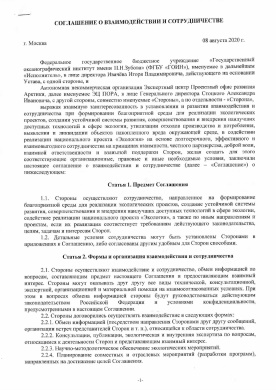 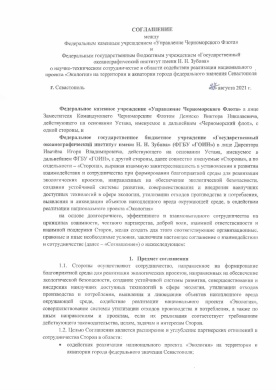 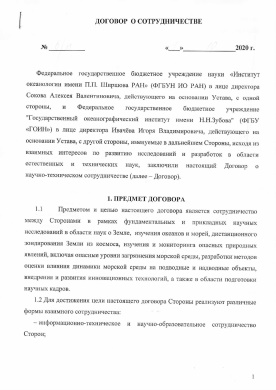 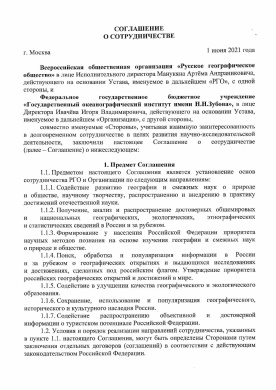 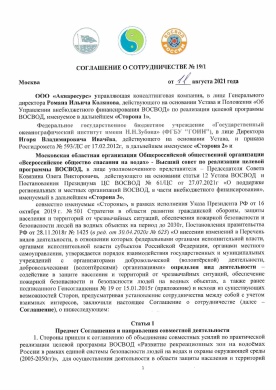 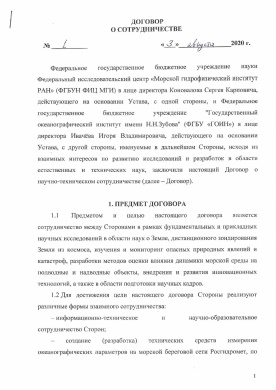 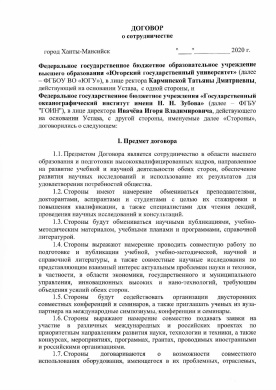 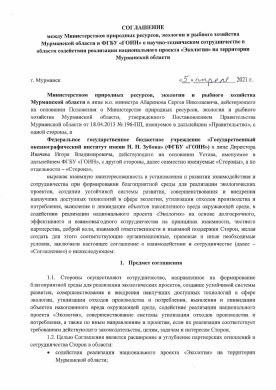 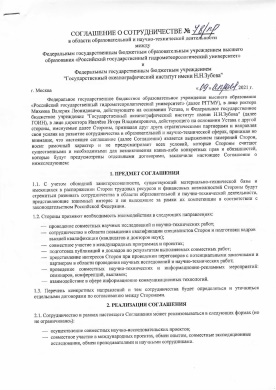 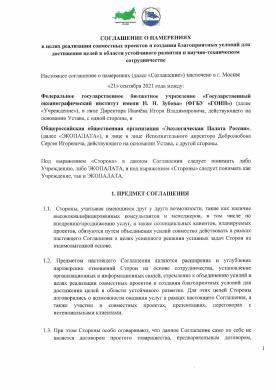 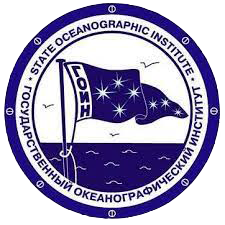 Связи и коммуникации, международная деятельность ФГБУ «ГОИН»
Руководство и научные сотрудники Института приняли участие во многих знаковых мероприятиях, в частности, заседание Межведомственной национальной  океанографической комиссии Российской Федерации, Заседание Комиссии Общественной палаты по экологии и охране окружающей среды, заседание президиума научно-экспертного совета при Государственной комиссии по вопросам развития Арктики, Международная школа Тюменского государственного университета Zero Carbon, VII Международная научно-практическая конференция «Вселенная белого медведя: Арктические экосистемы, Международный молодежный научно-практический форум «Нефтяная столица», научно-практическая конференция Российской Академии наук «Актуальные проблемы экологии Азовского моря», XXIV международный экологический форум «День Балтийского моря» и др.
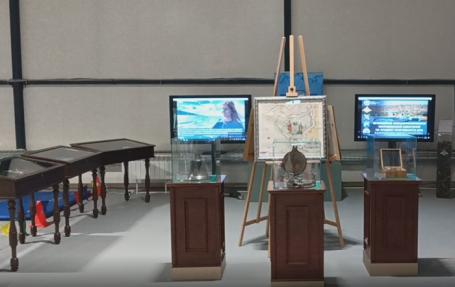 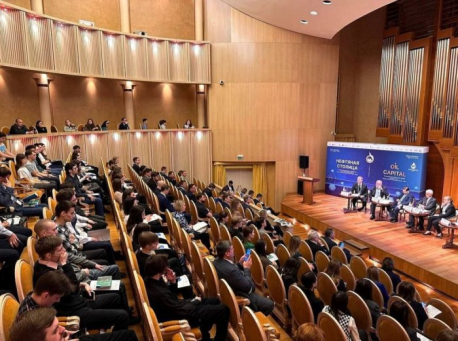 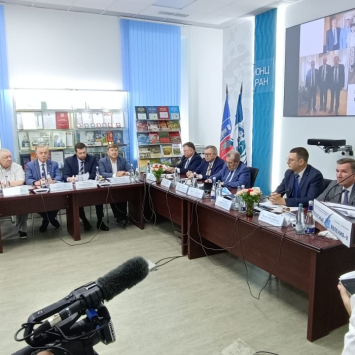 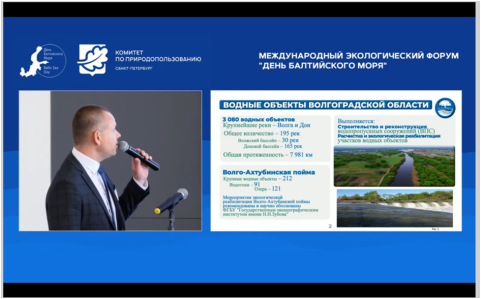 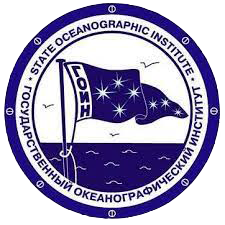 Связи и коммуникации, международная деятельность ФГБУ «ГОИН»
Проведено около 10 пресс-конференций
на площадках государственных СМИ
Представление в СМИ 
более 100 публикаций о ФГБУ «ГОИН»
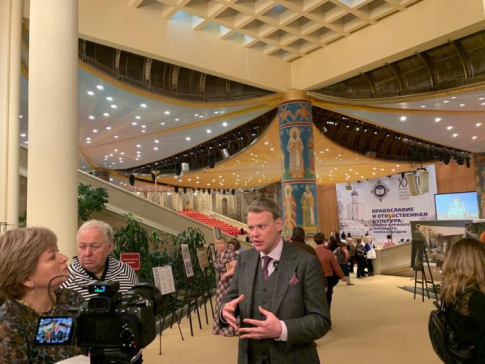 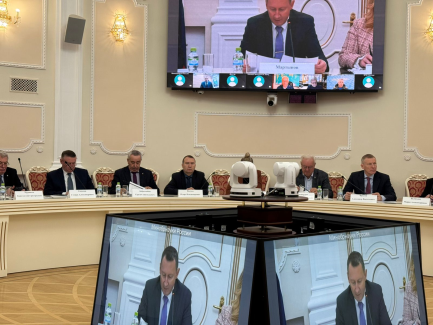 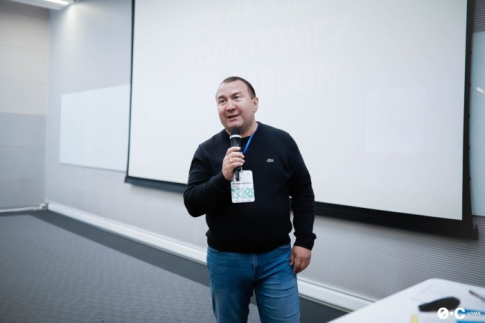 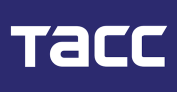 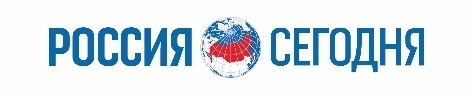 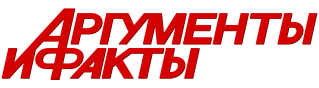 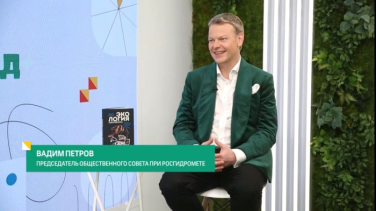 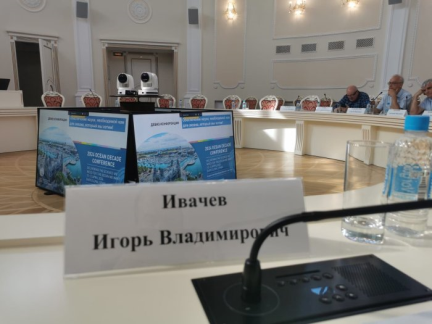 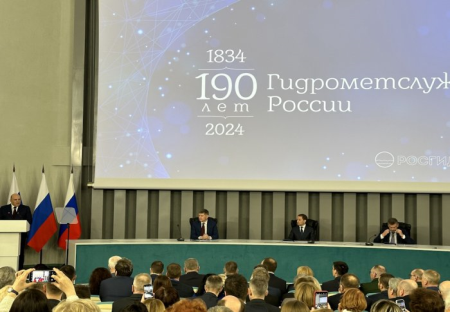 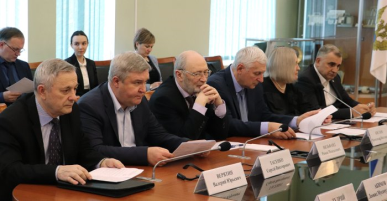 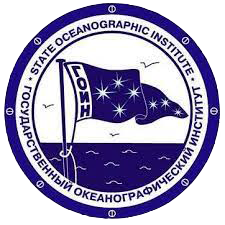 Связи и коммуникации, международная деятельность ФГБУ «ГОИН»
Международная деятельность ФГБУ «ГОИН» (основные проекты)
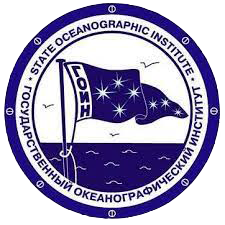 Международная деятельность ФГБУ «ГОИН»
В течение 2024 г. сотрудники ФГБУ «ГОИН» продолжали принимать активное участие в деятельности Тегеранской конвенции. Подготовлены и проведены 3 совещания Рабочей группы по мониторингу и оценке Тегеранской конвенции. Согласовано содержание Программы мониторинга окружающей среды Каспийского моря.
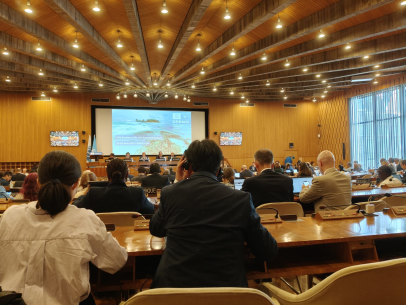 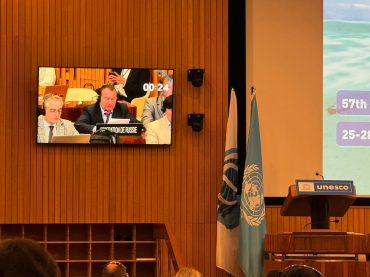 В феврале 2024 г. представители ФГБУ «ГОИН» в режиме видеоконференцсвязи приняли участие в совещании прикаспийских государств по согласованию Протокола о мониторинге, оценке и обмену информацией о состоянии морской среды Каспийского моря к Тегеранской конвенции.
ФГБУ «ГОИН» традиционно принимает участие в составе российской делегации МОК ЮНЕСКО.  В июне 2024 в штаб-квартире ЮНЕСКО  г. Париж (Франция) прошла 57-й сессия Исполнительного совета Межправительственной океанографической комиссии ЮНЕСКО.  В ходе выступлений представители российской делегации отметили значительный вклад страны в выполнении всех основных программ, запланированных Комиссией.
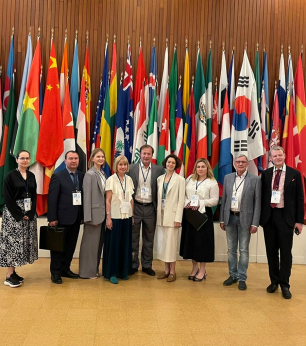 Представитель ФГБУ «ГОИН» вошел в Специализированную межсессионную рабочую группу МОК ЮНЕСКО по наблюдениям за океаном в районах, находящихся под национальной юрисдикцией. В настоящее время проведено более 8 заседаний. Первый отчет представлен на заседании Межведомственной национальной океанографической комиссии.
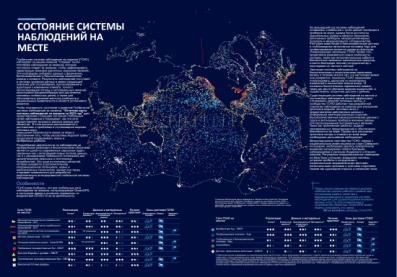 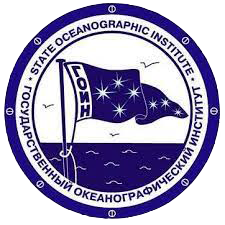 Связи и коммуникации, международная деятельность ФГБУ «ГОИН»
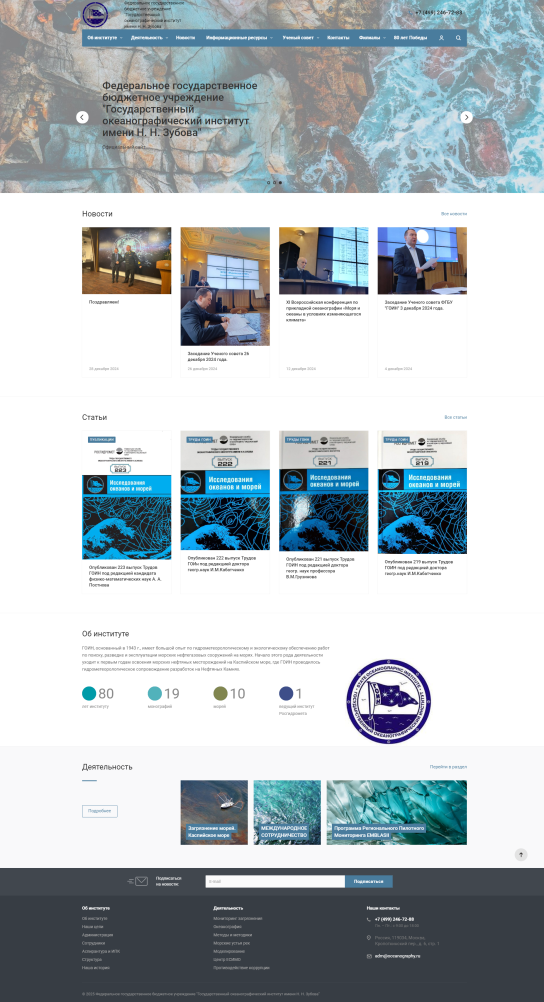 Функционирует новый сайт ГОИН
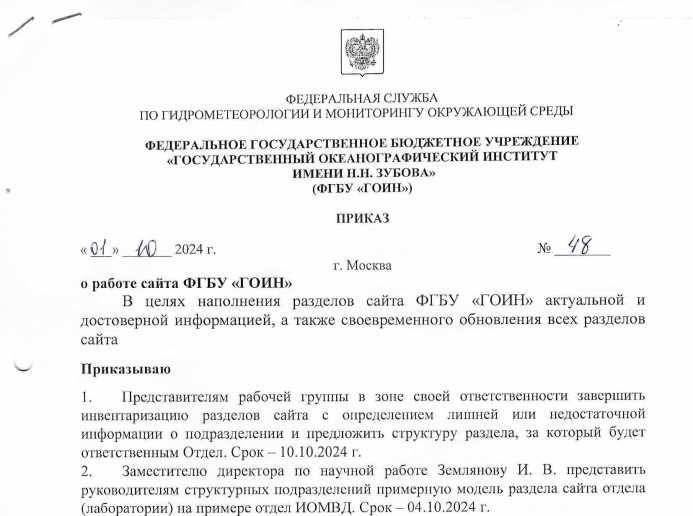 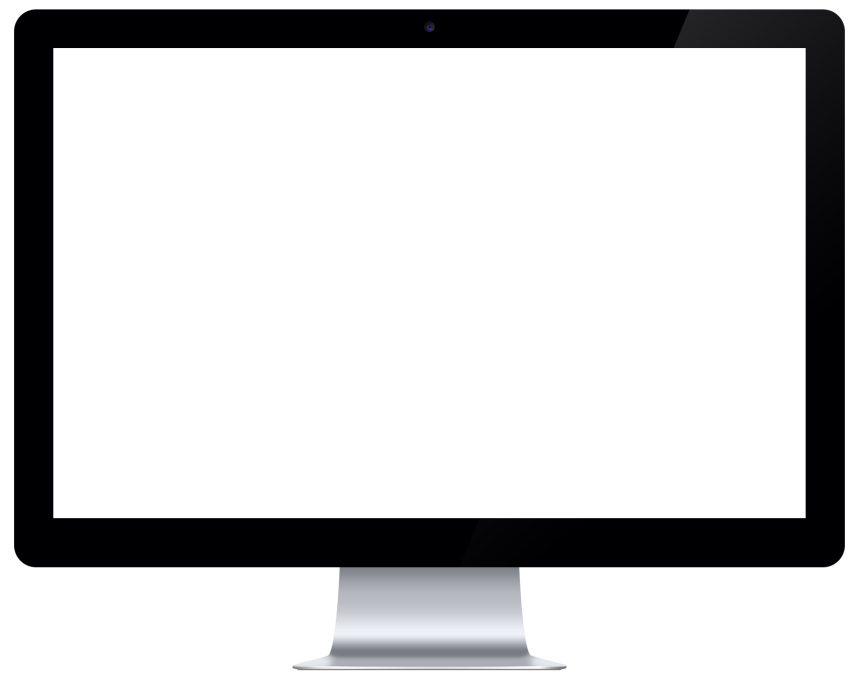 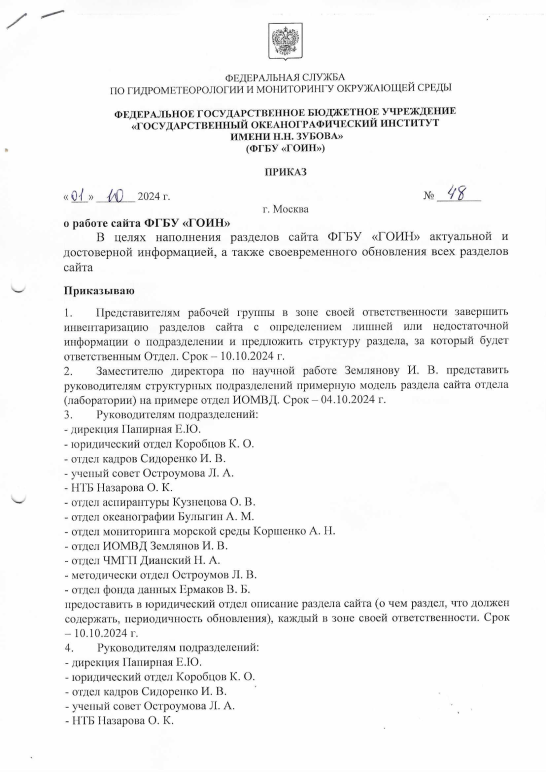 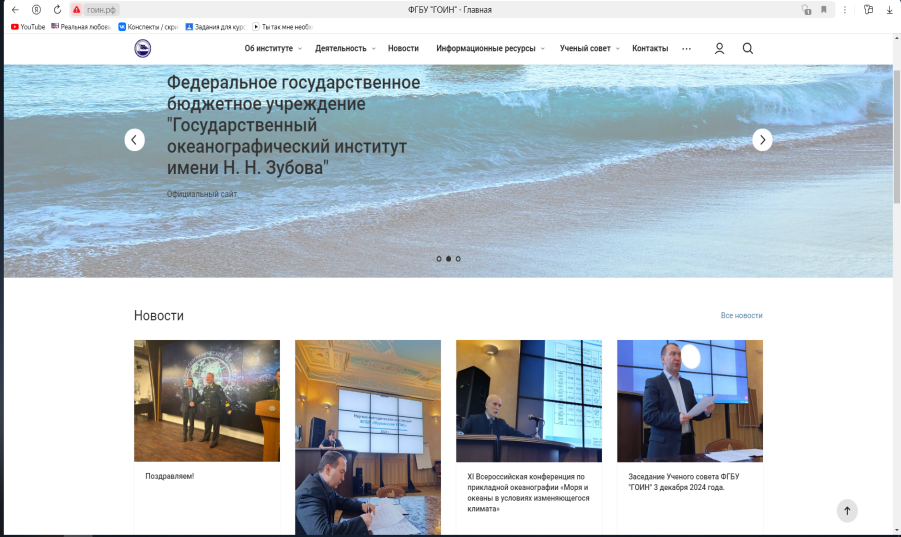 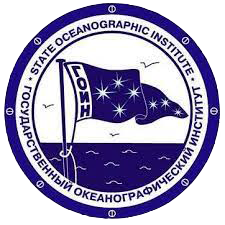 Связи и коммуникации, международная деятельность ФГБУ «ГОИН»
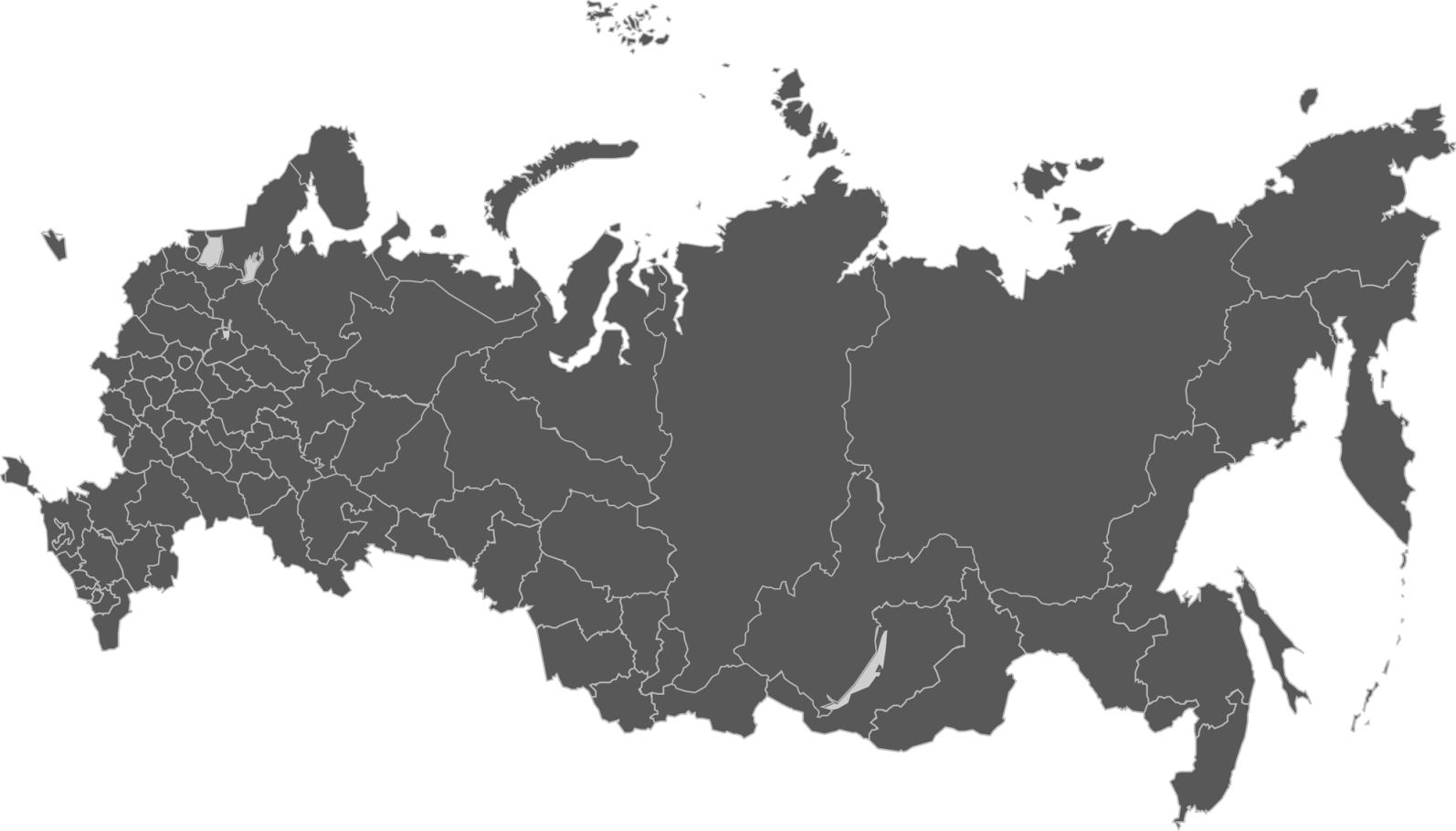 Сотрудничество с регионами РФ
Организовано взаимодействие по участию ФГБУ «ГОИН» в региональных проектах в 2024 г. 
(Москва, Московская область, Астраханская и Оренбургская области, Севастополь, ХМАО, Краснодарский край, Тюменская область, Донецкая народная республика, Луганская народная республика, Херсонская и Запорожская области и т.д.)

В настоящее время ФГБУ «ГОИН» выстроена коммуникация и сотрудничество, в том числе:






Участие в ФП, ФЦП, НОЦ «Российская Арктика: новые, материалы, технологии и методы исследования», 
НП «Экология», «ВодаМосквы» и др.
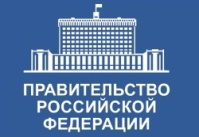 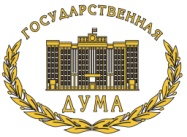 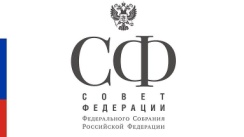 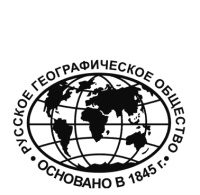 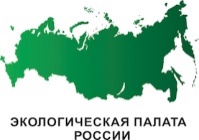 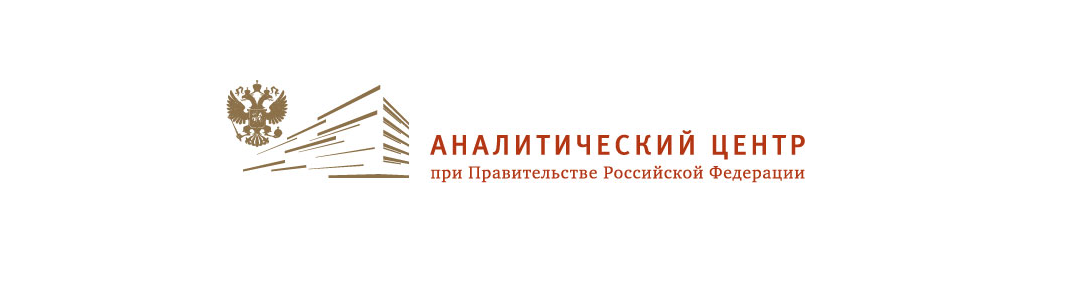 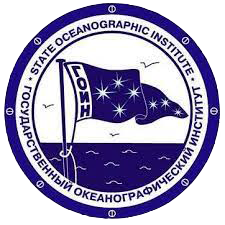 Научно-методическая, учебно-организационная деятельность ФГБУ «ГОИН»
Успешно выполнено Государственное задание 2024 г. - 6 тем.
ФГБУ «ГОИН» имеет бессрочную лицензию на право ведения образовательной деятельности (аспирантура) и государственную аккредитацию образовательной программы по укрупненной группе профессий 05.00.00 Науки о Земле;
ФГБУ «ГОИН» реализует образовательные программы высшего образования – программы подготовки научно-педагогических  кадров в аспирантуре. Обучение по программам послевузовского профессионального образования в аспирантуре осуществляется очно по специальностям Океанология и Геоэкология.
В настоящее время в аспирантуре проходят обучение 3 человека по специальности Океанология. Научные руководители Землянов И. В., Дианский Н. А., Григорьев А. В.
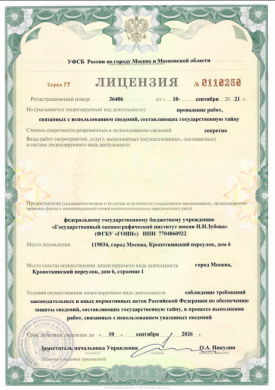 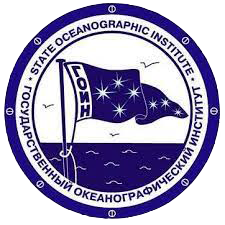 Научно-методическая, учебно-организационная деятельность ФГБУ «ГОИН»
Обучение в ФГБОУ ДПО «Институт повышения квалификации руководящих работников и специалистов»
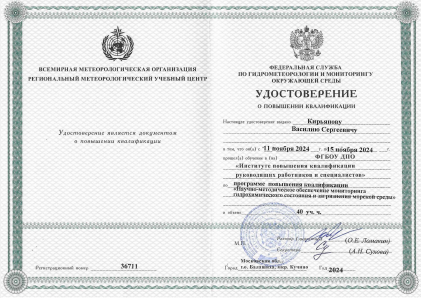 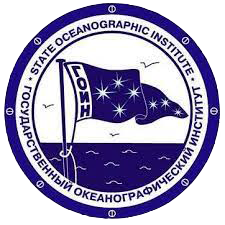 Научно-методическая, учебно-организационная деятельность ФГБУ «ГОИН»
Разработан План работ Ученого совета на 2025 год
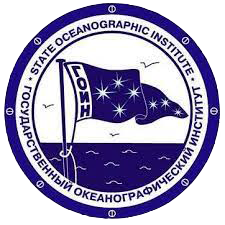 Научно-методическая, учебно-организационная деятельность ФГБУ «ГОИН»
В 2024 г. успешно завершены 6 тем ГЗ.
 Получены положительные заключения РАН на 4 темы ГЗ на 2025 год;
 Прошли производственную практику 5 студентов;
 Подано 2 заявки на грант РНФ (Зацепа С. Н., Погожева М. П.), 1 заявка на грант РГО (Остроумов Л. В.);
 Одна заявка на грант РНФ (Коршенко Е. А.), срок исполнения 2025 – 2026 гг.
 Участие научных сотрудников в проведении курсов повышения квалификации ФГБОУ ДПО «ИПК». Прочитан цикл из 10 лекций по результатам работы морской гидрохимической сети. 
- Изданы Ежегодники, Сборники статей, Бюллетень и т. д.
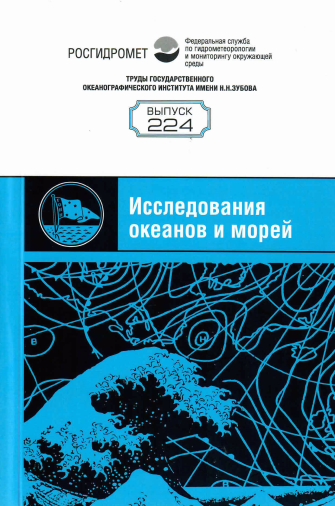 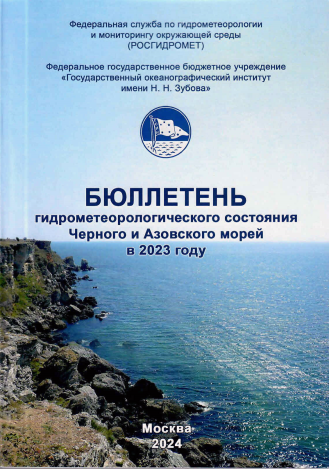 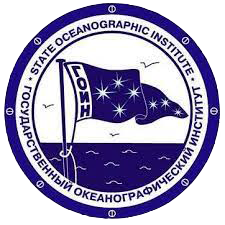 Научно-методическая, учебно-организационная деятельность ФГБУ «ГОИН»
В 2024 г. в ФГБУ «ГОИН» были изданы: 

Справочно-аналитический обзор гидрологического режима устьевой области р. Мезень; 

РД 52.10.927-2023 Массовая доля ртути в пробах гидробионтов. - Методика измерений методом атомно-абсорбционной спектрометрии в режиме «холодного пара»;

Ежегодник «Качество морских вод по гидрохимическим показателям 2022»;

- Бюллетень гидрометеорологического состояния Чёрного и Азовского морей в 2023 году.
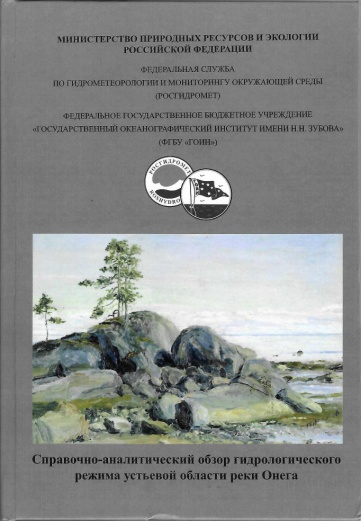 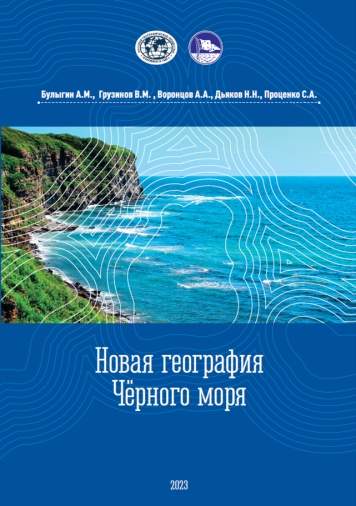 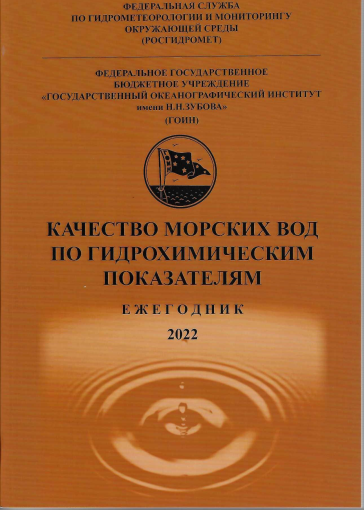 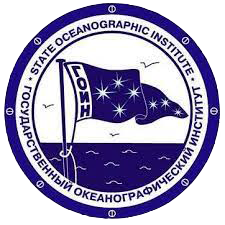 Научно-методическая, учебно-организационная деятельность ФГБУ «ГОИН»
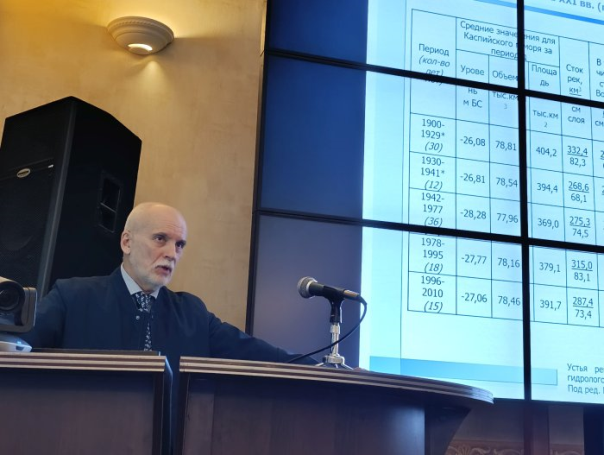 11 декабря 2024 года в ФГБУ «ГОИН» состоялась XI Всероссийская конференция по прикладной океанографии «Моря и океаны в условиях изменяющегося климата». 
 В рамках конференции обсуждался один из актуальных вопросов современных океанографических исследований — «Прикладные вопросы адаптации к изменениям гидрометеорологического режима Каспийского моря», в разрезе обеспечения безопасности морской деятельности.
Организационный комитет конференции возглавил академик РАН С. А. Добролюбов, декан географического факультета МГУ. В состав оргкомитета также вошли член-корреспондент РАН П. О. Завьялов, заместитель директора Института океанологии РАН, доктор технических наук М. В. Болгов, заведующий лабораторией Института водных проблем РАН, кандидат физико-математических наук И. В. Землянов, заместитель директора ФГБУ «ГОИН».

В рамках конференции представлено 13 докладов от ведущих специалистов в области океанографии, гидрометеорологии и экологии морских акваторий. Доклады были посвящены основным направлениям исследований колебаний уровня Каспийского моря.
В докладах были рассмотрены причины и возможные последствия современных изменений гидрометеорологического режима Каспийского моря и Прикаспийского региона, а также вопросы ледового режима и экологического состояния морской акватории. Участники конференции обсудили современные проблемы развития прибрежных территорий и устьев рек Каспийского моря, возможные меры по их адаптации к изменению уровня моря, а также рассмотрели вопросы международного сотрудничества в регионе.
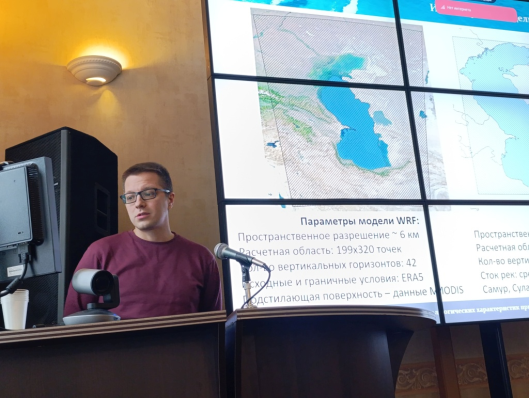 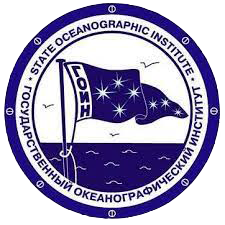 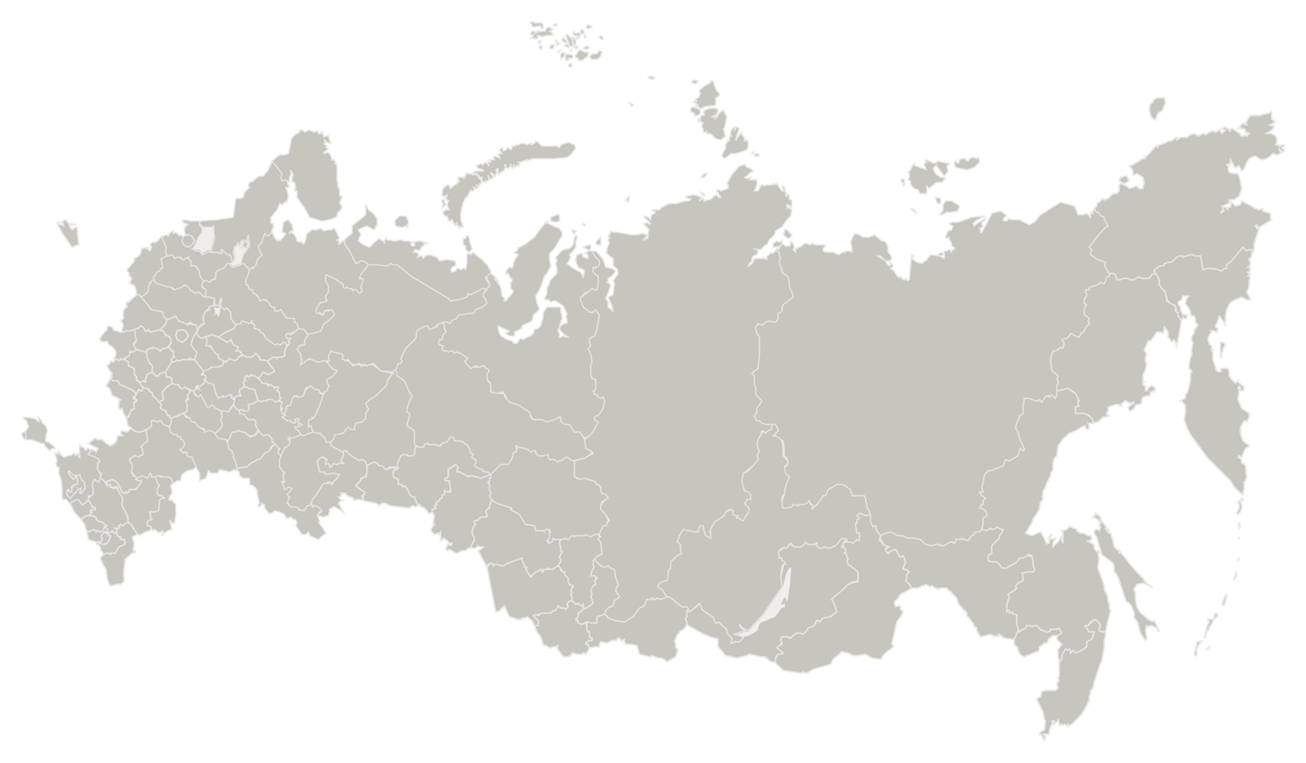 Научно-методическая, учебно-организационная деятельность ФГБУ «ГОИН»
Инспекции
Ход уровня моря по СУМ 
на МГ-2 Мурманск
Сотрудники ФГБУ «ГОИН» провели 7 научно-методических инспекций:
ФГБУ «Мурманское УГМС» (морские гидрометеорологические наблюдения);
ФГБУ «УГМС по ХО и ЗО» (морские гидрометеорологические наблюдения);
Астраханский ЦГМС (устьевые наблюдения);
ФГБУ «УГМС по ХО и ЗО» (устьевые наблюдения);
ФГБУ «Приморское УГМС» (мониторинг загрязнения);
ФГБУ «Сахалинское УГМС» (мониторинг загрязнения);
ФГБУ «УГМС по ДНР» (мониторинг загрязнения).
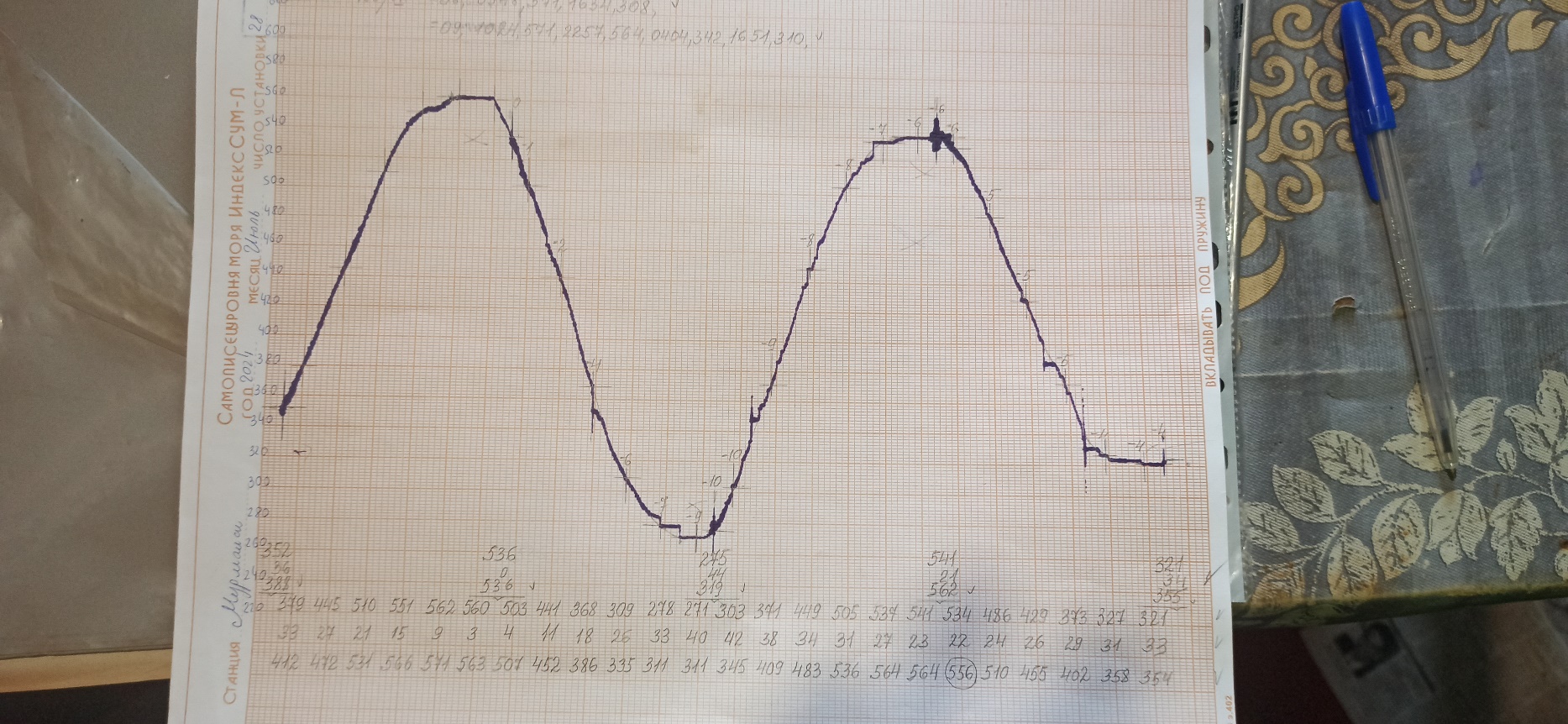 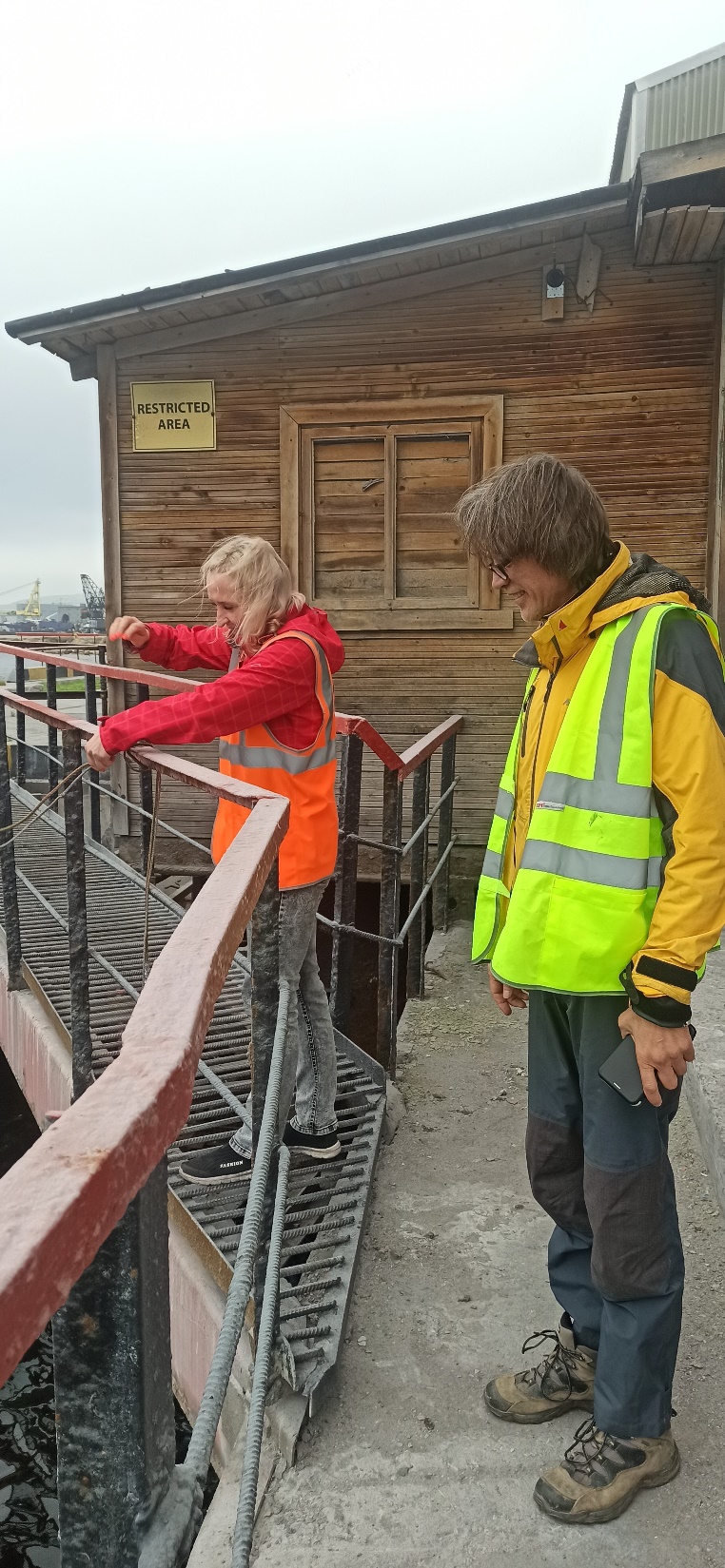 В ходе инспекторского осмотра осуществлена выборочная проверка:
выполнения установленных планов работ;
соблюдения технологии производства морских гидрологических наблюдений; 
выполнение плана информационной работы;
исправности средств измерений и оборудования, находящихся в эксплуатации, обеспечения ухода за ними; 
состояния служебных, жилых и вспомогательных помещений, обеспеченность запасными приборами, хозяйственным и бытовым инвентарем.
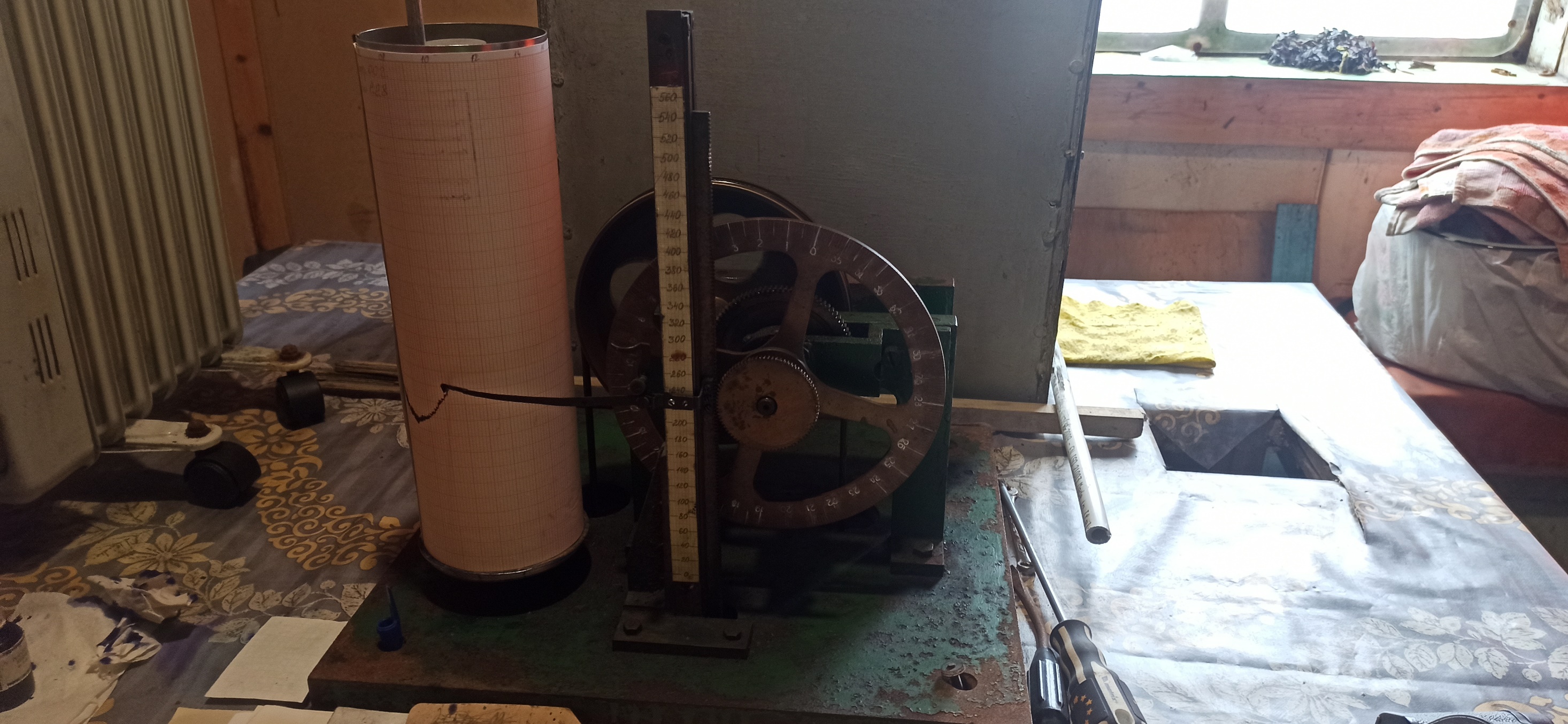 Контрольные наблюдения за уровнем и температурой морской воды
на МГ-2 Мурманск
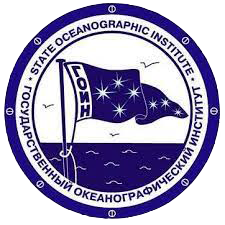 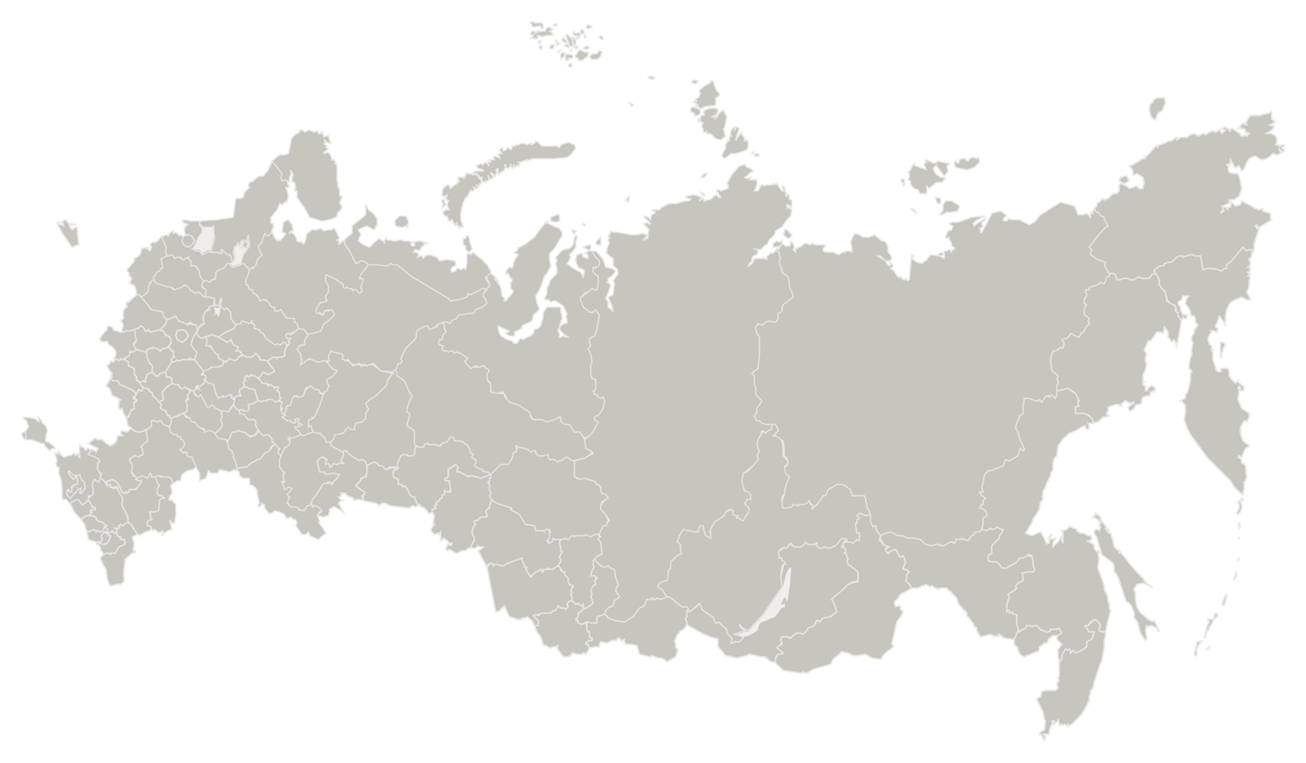 Научно-методическая, учебно-организационная деятельность ФГБУ «ГОИН»
Научно-методическая инспекция  ФГБУ «УГМС по ХО и ЗО»
по разделу морских и устьевых гидрологических наблюдений
- Оценка современного состояния и планов развития морской и устьевой наблюдательной сети ФГБУ «УГМС по ХО и ЗО» при участии начальника Департамента Росгидромета по ЮФО и СКФО О.Н. Заболотной;
- Посещение Мариупольской ГМО и обсуждение работы наблюдательных подразделений морской и устьевой сети северной части Азовского моря, которые в настоящее время находятся в зоне ответственности ФГБУ «УГМС по ХО и ЗО»;
- Разработка предложений по организации оперативного океанографического обслуживания и морского гидрологического прогнозирования для Азовского моря  совместно с начальником Департамента Росгидромета по ЮФО и СКФО О.Н. Заболотной и начальником ФГБУ «Северо-Кавказское УГМС» В.И. Лозовым;
- Посещение МГ-2 Седово, находящейся в ведении ФГБУ «УГМС по ДНР», по просьбе начальника Департамента Росгидромета по ЮФО и СКФО О.Н. Заболотной.
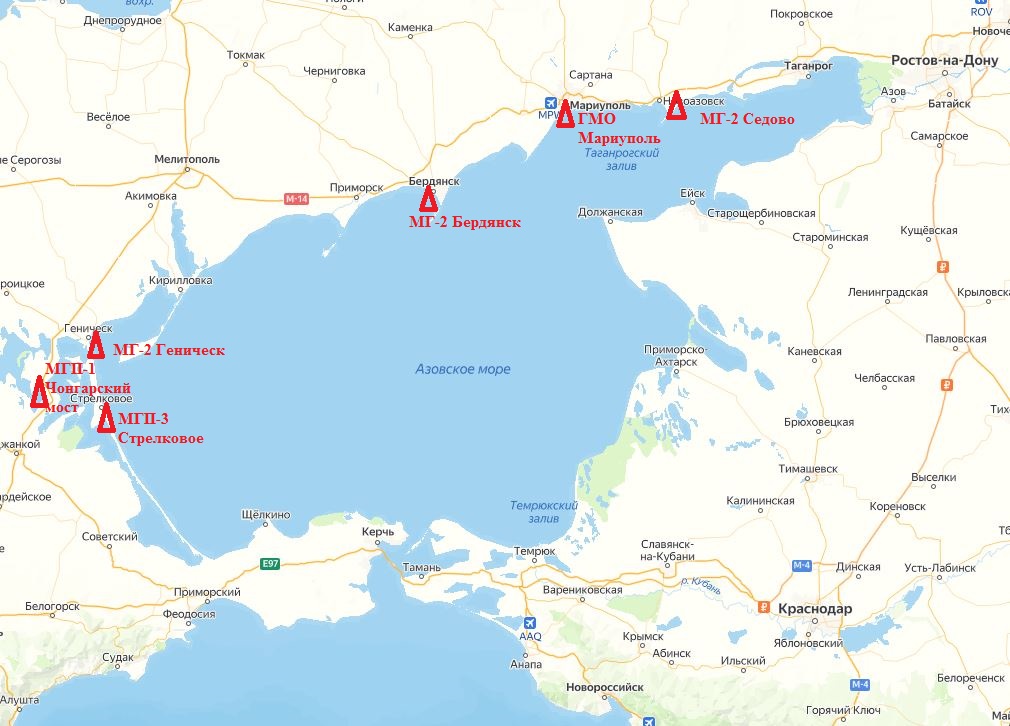 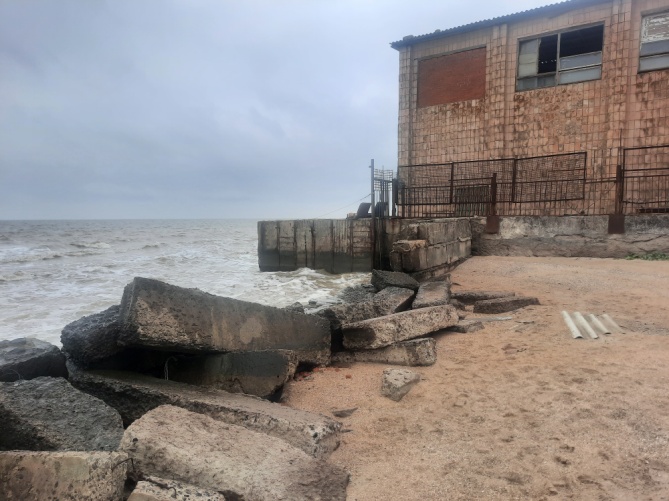 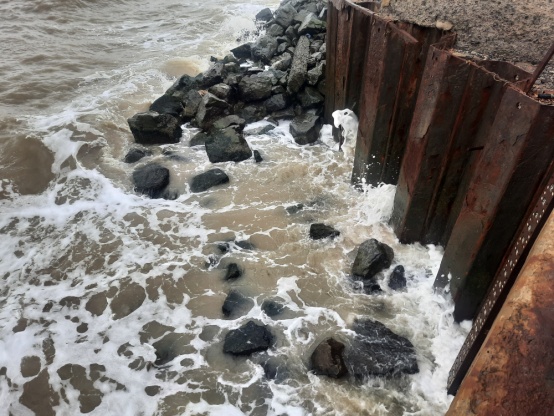 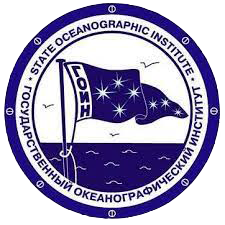 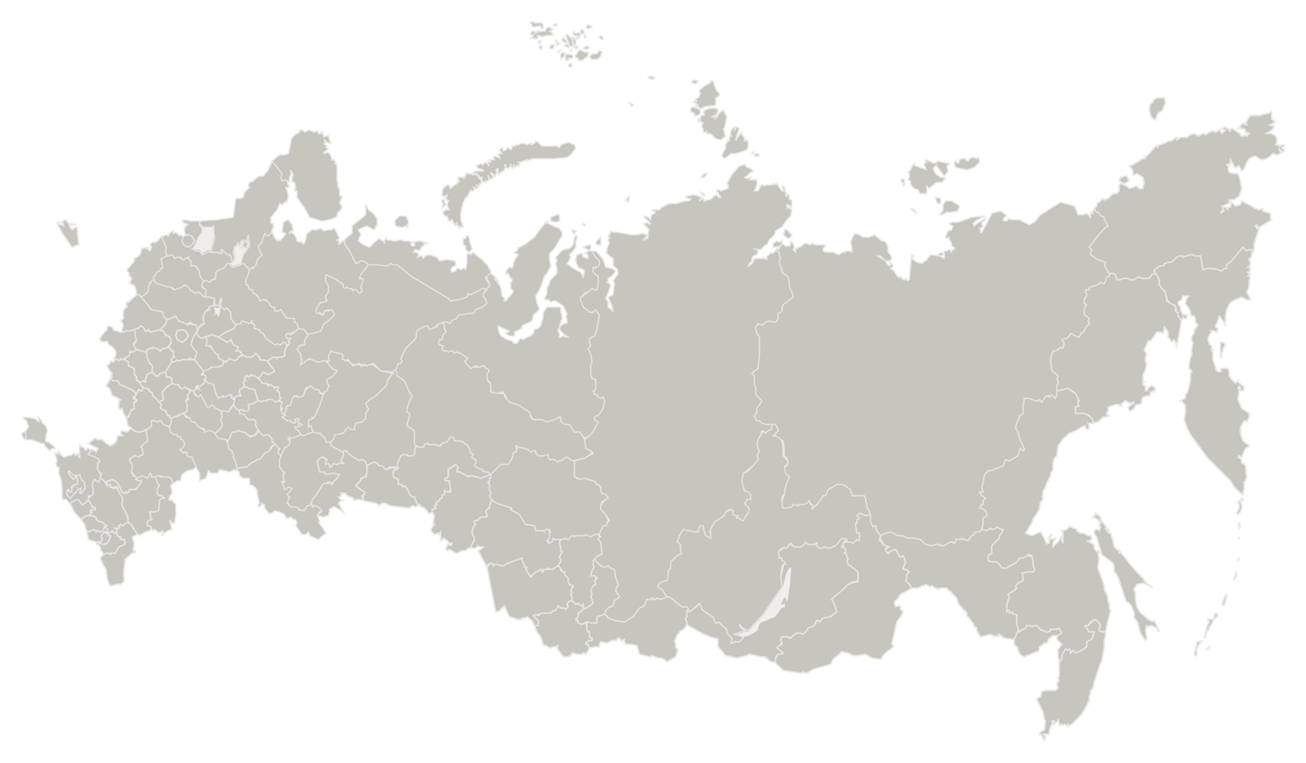 Научно-методическая, учебно-организационная деятельность ФГБУ «ГОИН»
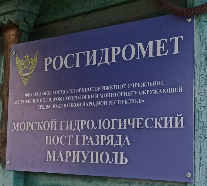 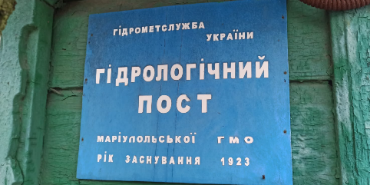 Научно-методические инспекции новых территорий
Перечень разделов работы морских  подразделений, проверяемых в ходе инспекции

общее состояния методического руководства морскими гидрологическими наблюдениями в УГМС;
работа морских и устьевых станций и постов (инспекторский осмотр); 
внедрение нормативных документов.
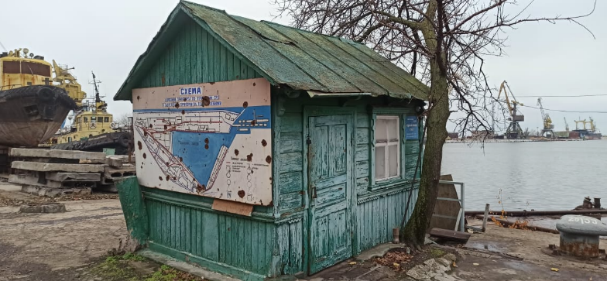 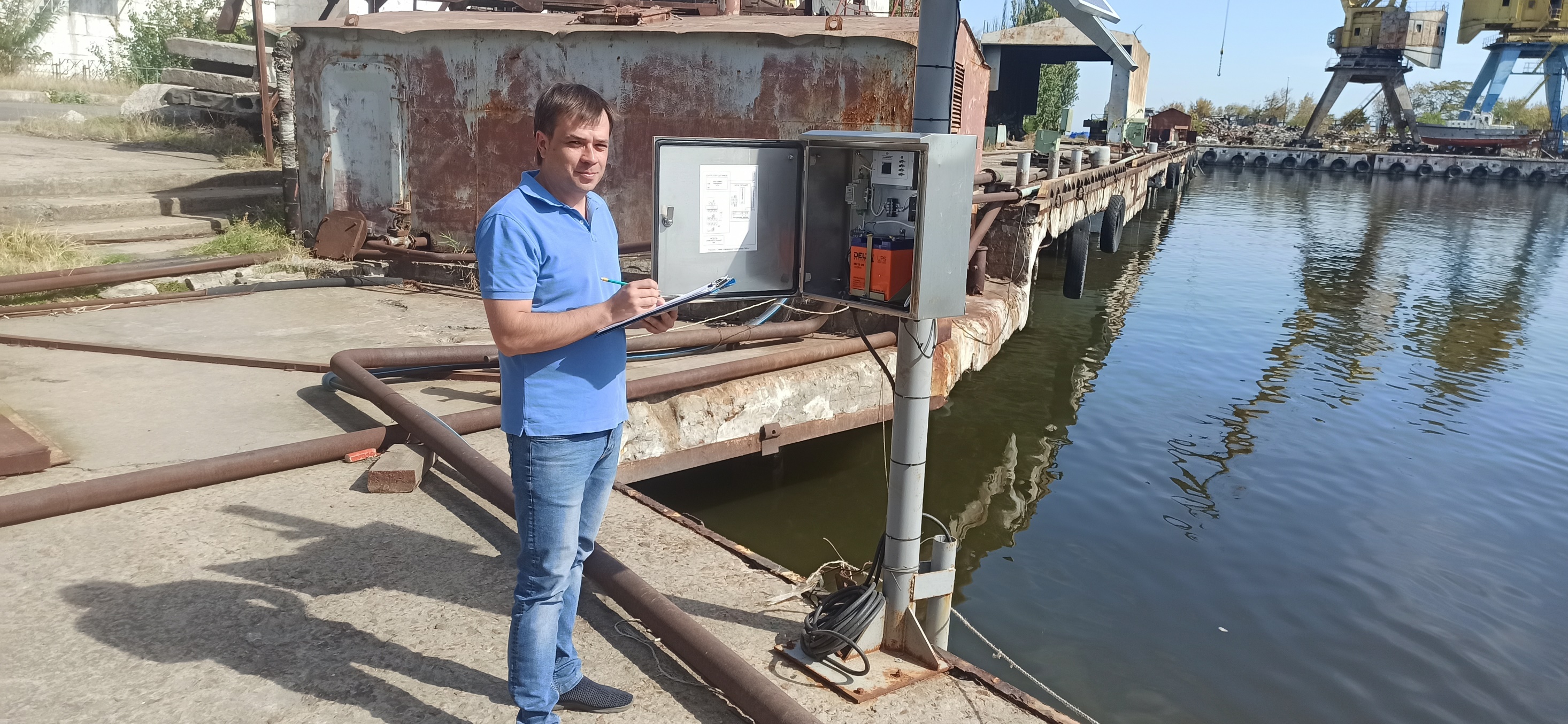 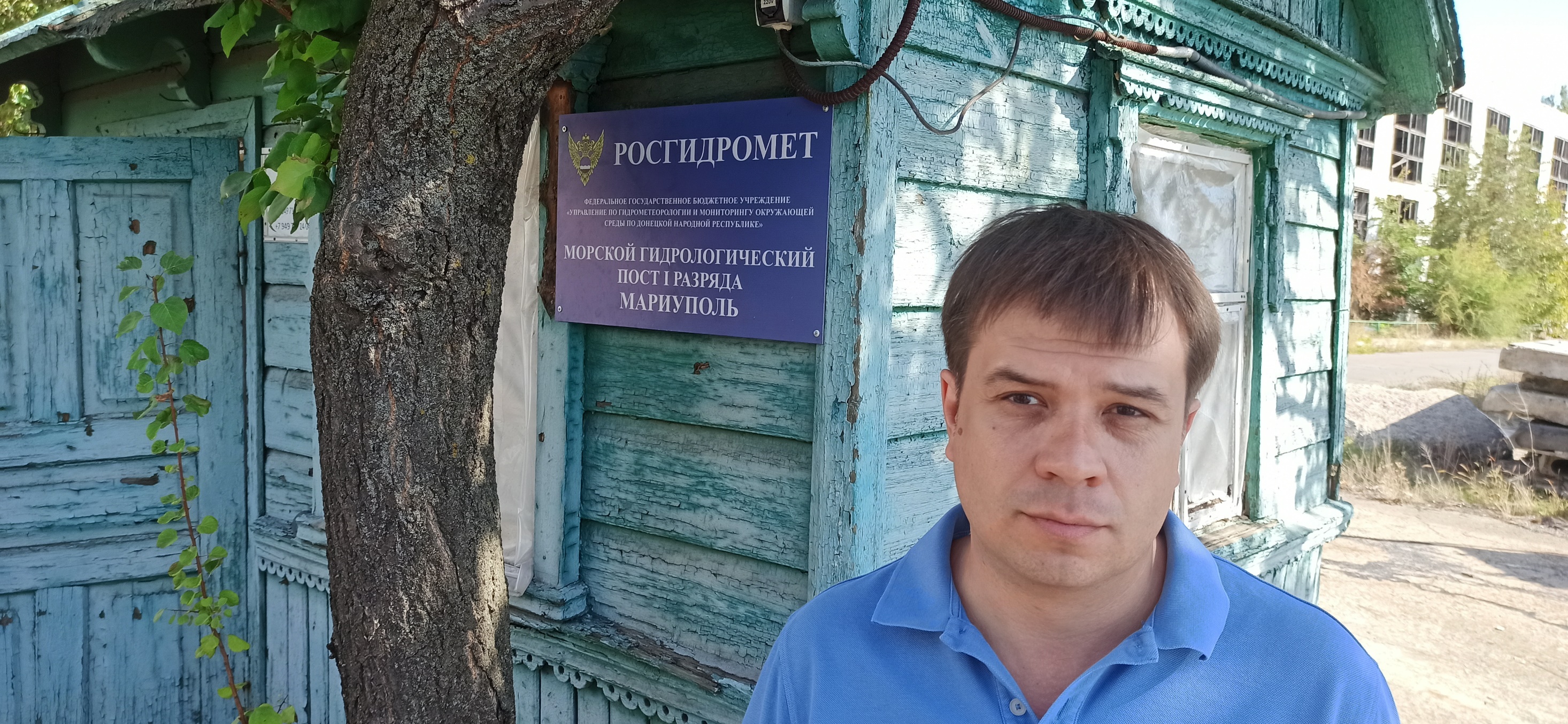 На МГП-1 Мариуполь 24.09.2024 проведены контрольные наблюдения уровня моря для установленного на станции гидростатического датчика ГМУ-4.
Инспекторский осмотр морских станций
МГП-1 Мариуполь
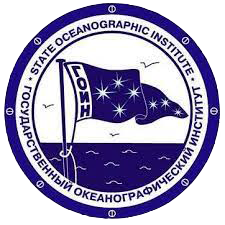 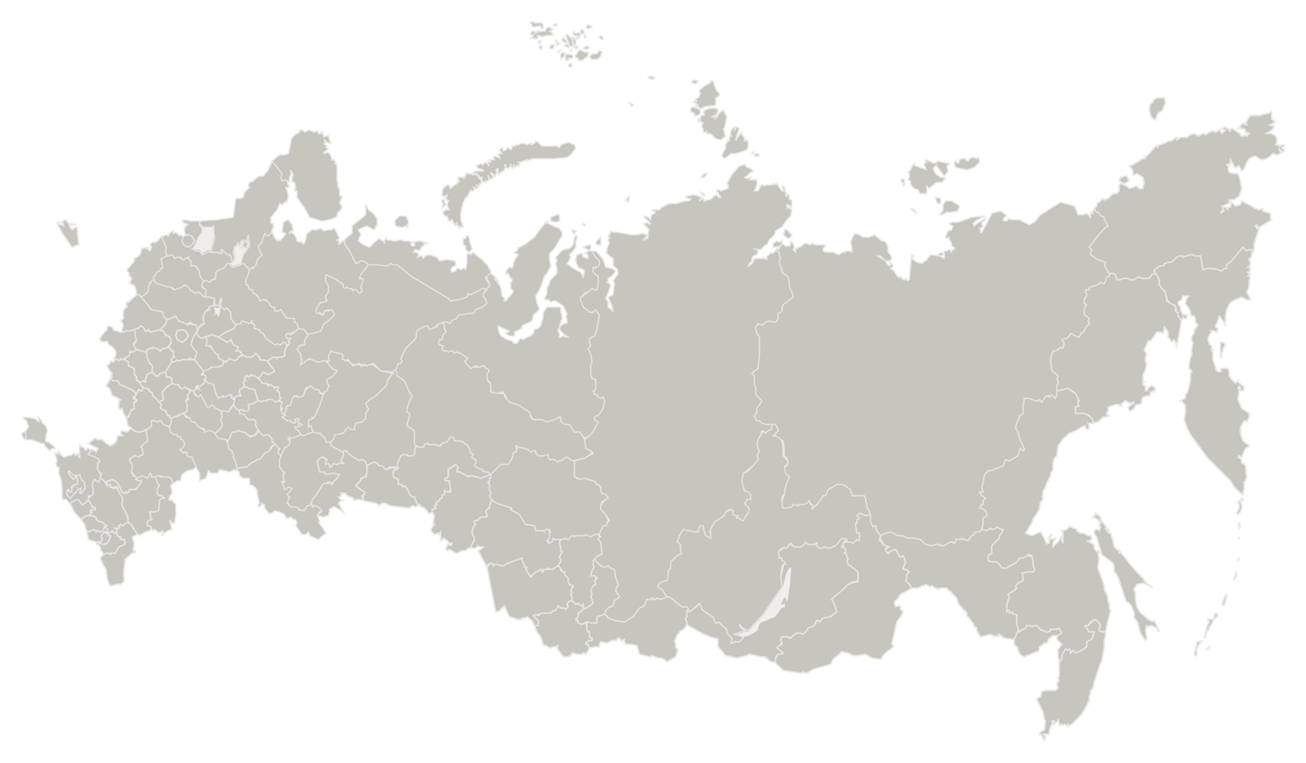 Научно-методическая, учебно-организационная деятельность ФГБУ «ГОИН»
Научно-методическая инспекция  Астраханского ЦГМС – филиала ФГБУ «Северо-Кавказское УГМС»
по разделу морских и устьевых гидрологических наблюдений
-Контроль схемы измерения расходов воды в вершине дельты Волги;
-Проверка соблюдения требований методических документов в части измерения расходов воды и обработки результатов измерений;
Контрольные измерения расходов воды совместно с гидрологами Астраханского ЦГМС;
Полевой инструктаж с гидрологов Астраханского ЦГМС по порядку работы с профилографами River Ray и RiverSurveyor М9.
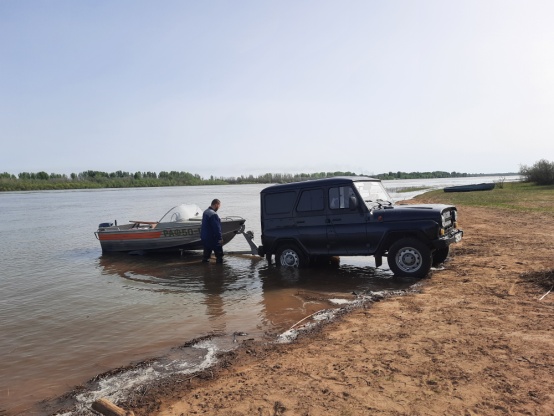 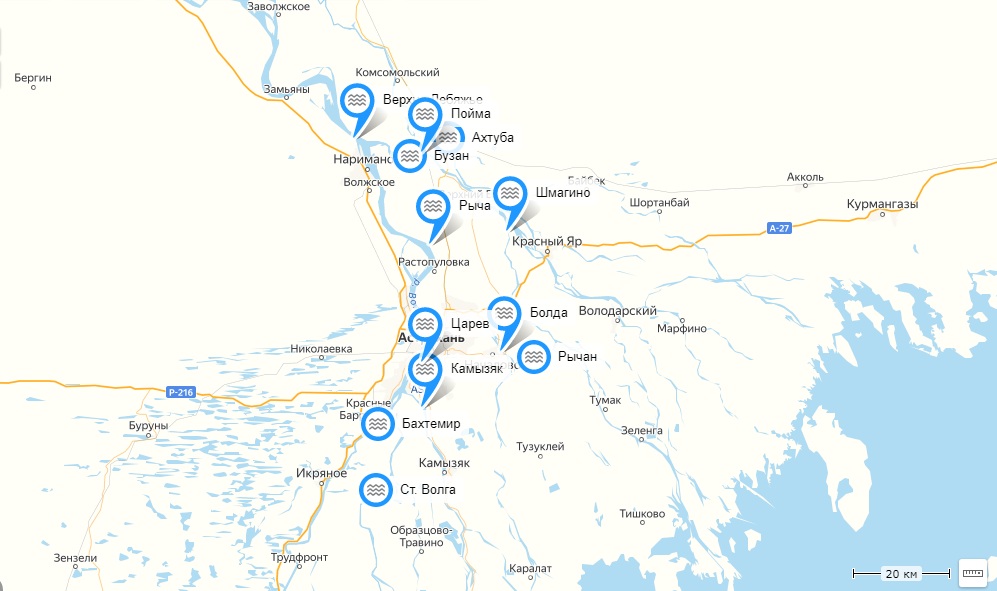 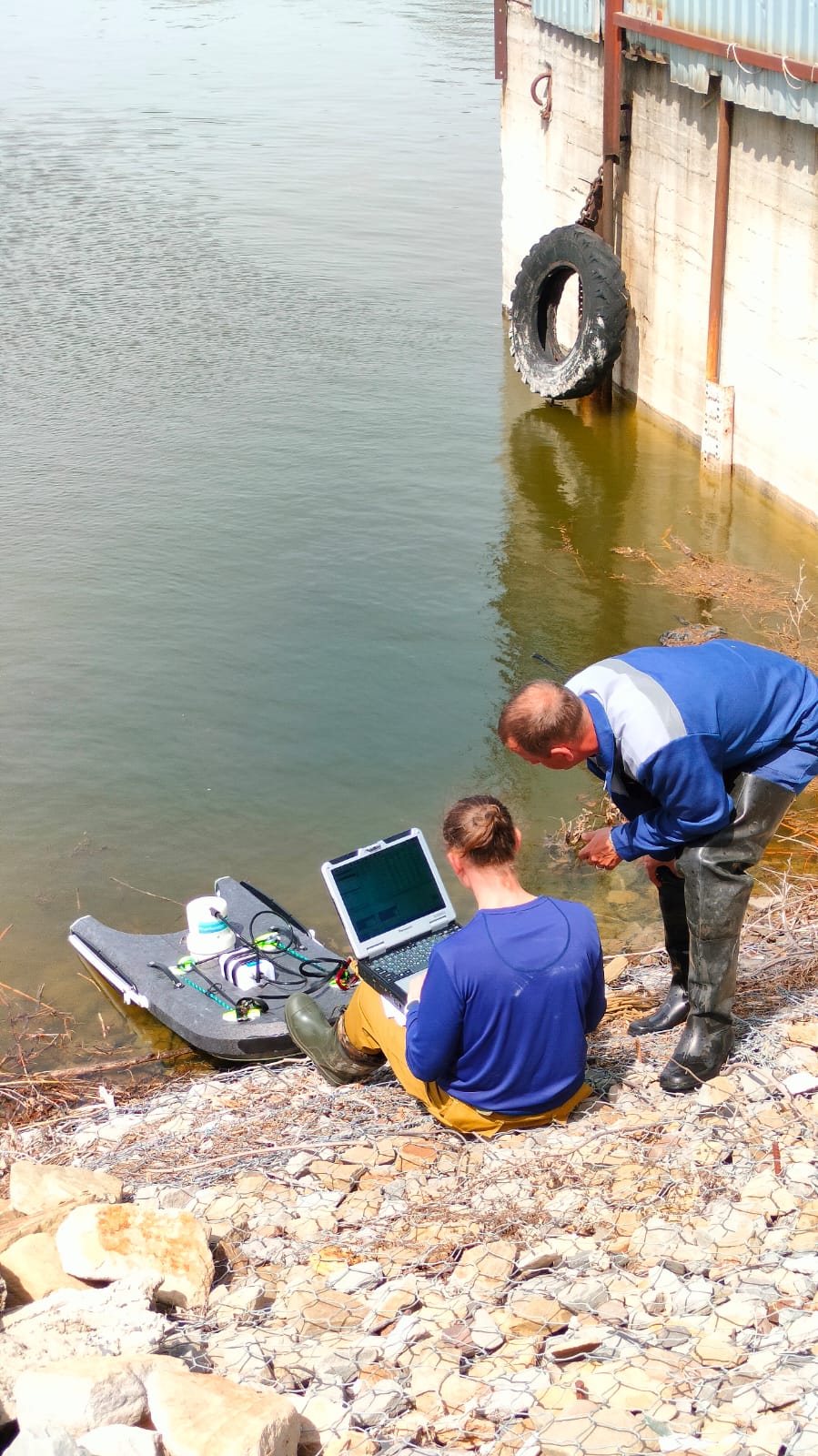 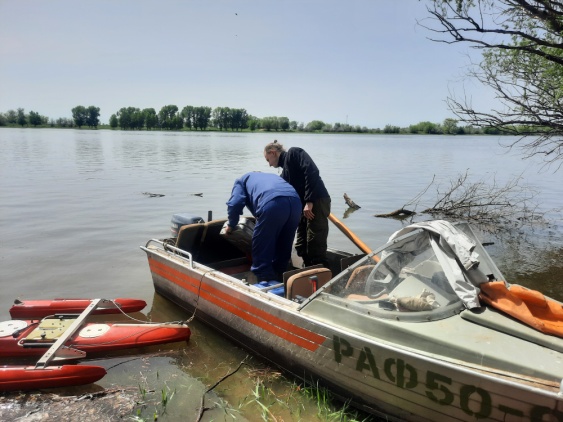 Схема измерения расходов воды на гидрологических постах и гидростворах в вершине дельты Волги
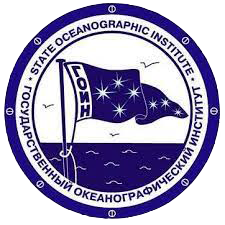 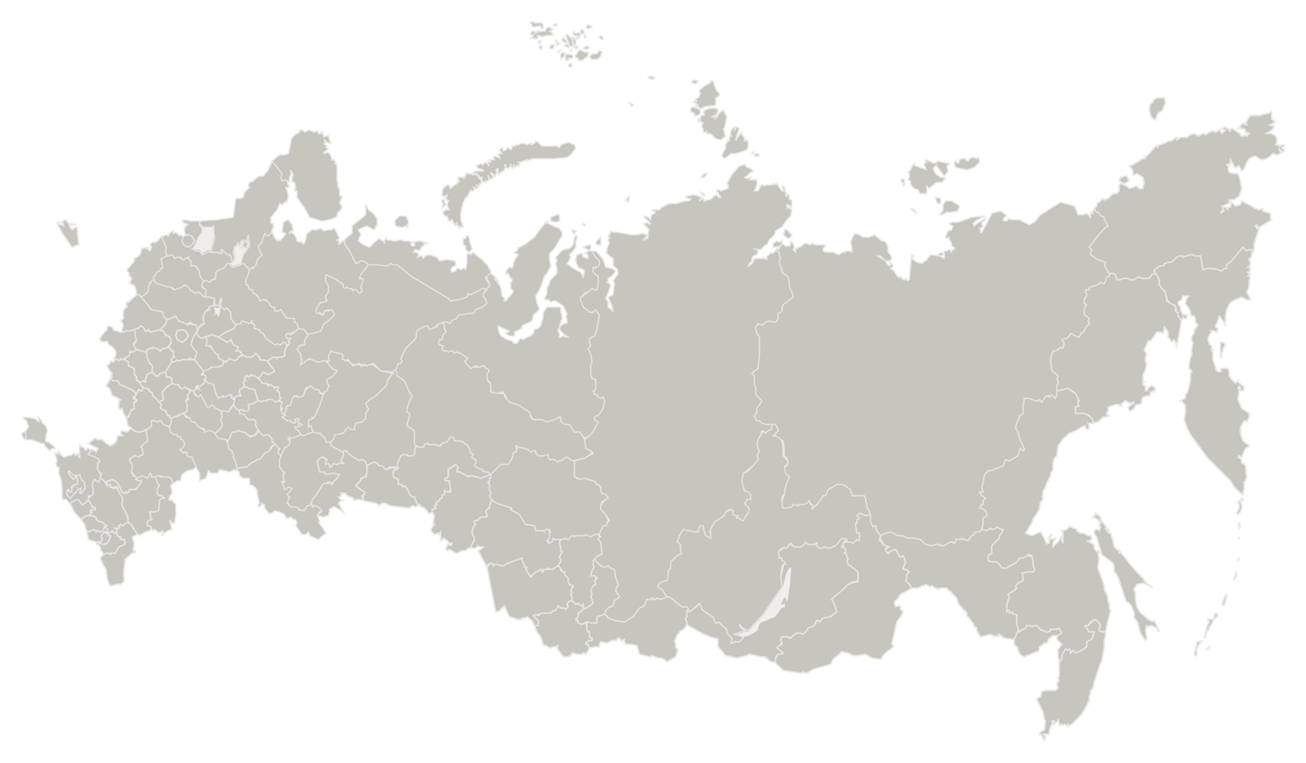 Научно-методическая, учебно-организационная деятельность ФГБУ «ГОИН»
ЭКСПЕДИЦИИ
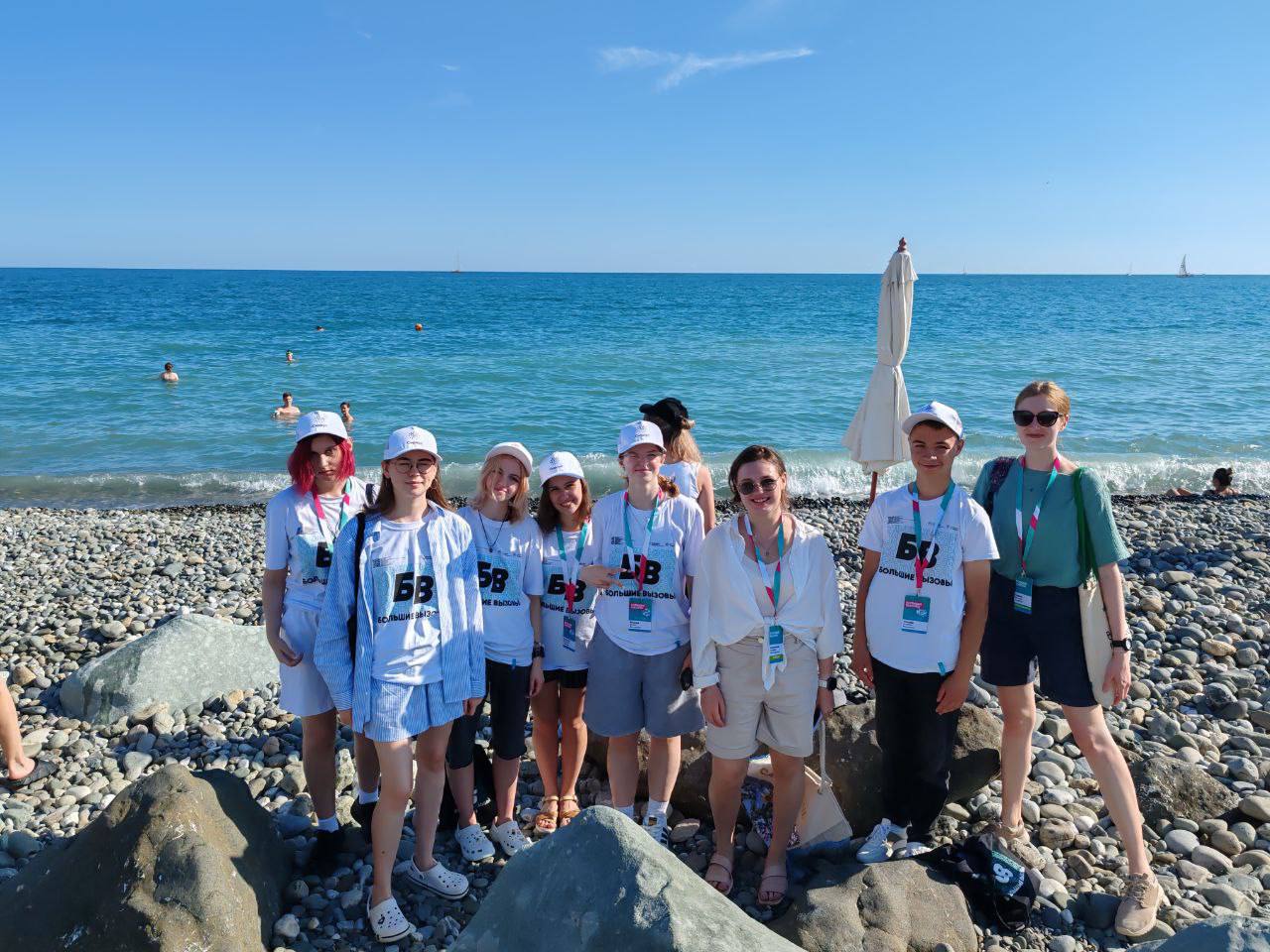 Научно-технологическая программа «Большие вызовы», направление «Арктика и освоение Мирового океана», Сириус, г.Сочи

Проект «Исследование источников поступления морского мусора в Черное море»
Руководитель: Погожева М.П.;
Организатор: Спирина В.А.
Период проведения 26 июня - 29 июля 2024 г.
Приняли участие 436 школьников из 71 региона России
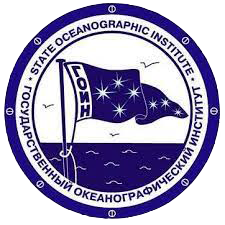 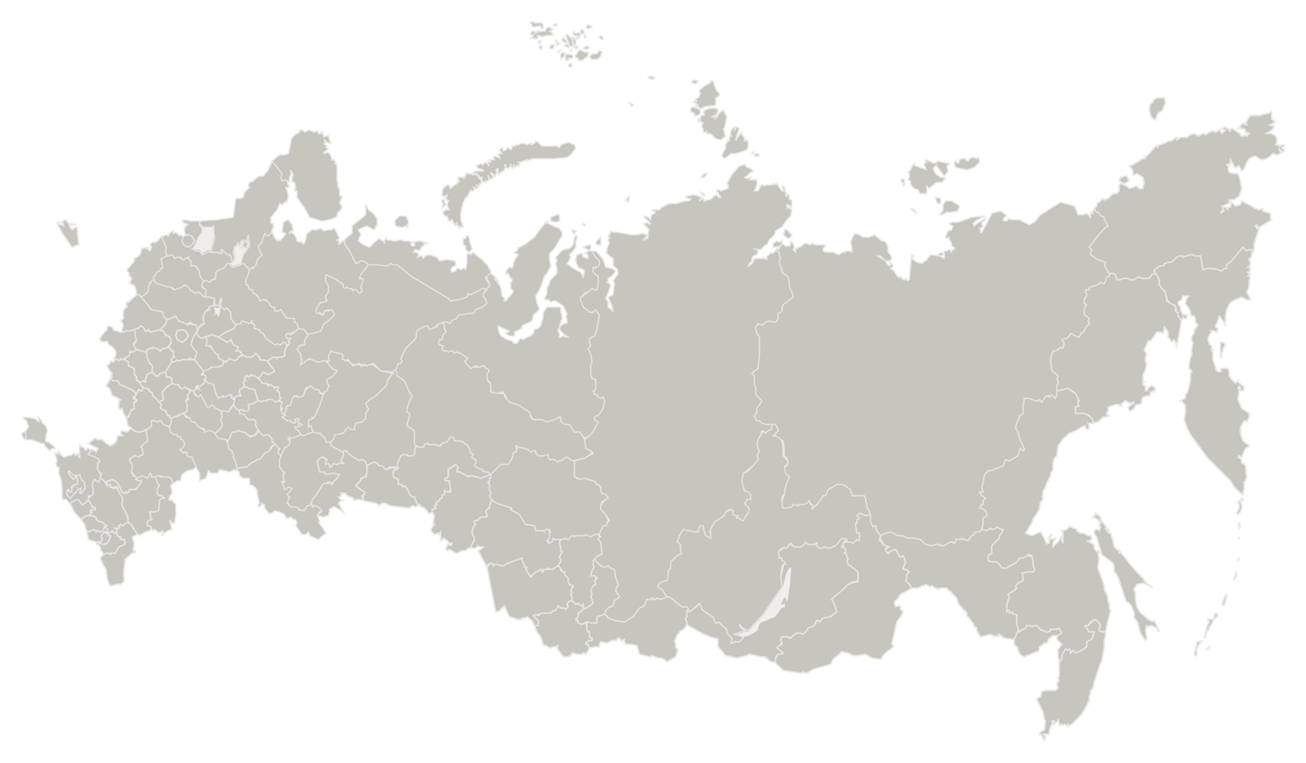 Научно-методическая, учебно-организационная деятельность ФГБУ «ГОИН»
Волонтерство
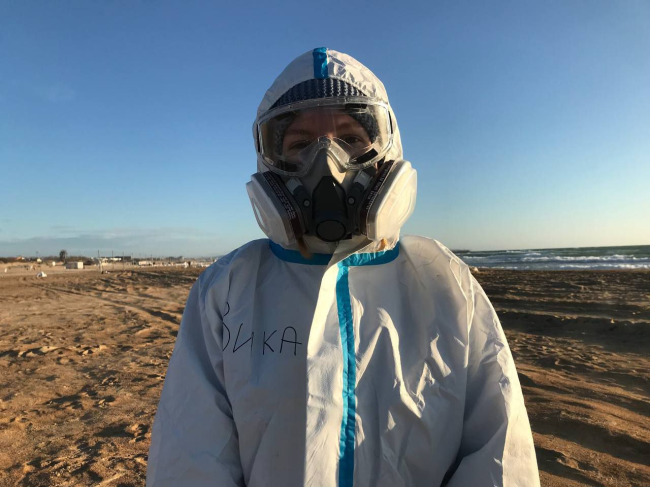 Младший научный сотрудник лаборатории экологического мониторинга морской среды Спирина В.А. в качестве волонтера работала в п. Витязево Краснодарского края для помощи в ликвидации последствий разлива мазута и оценки его влияния на окружающую среду.
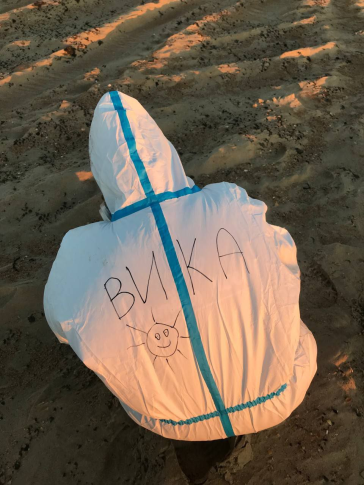 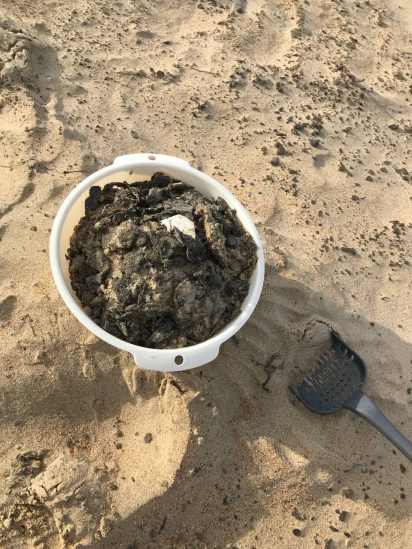 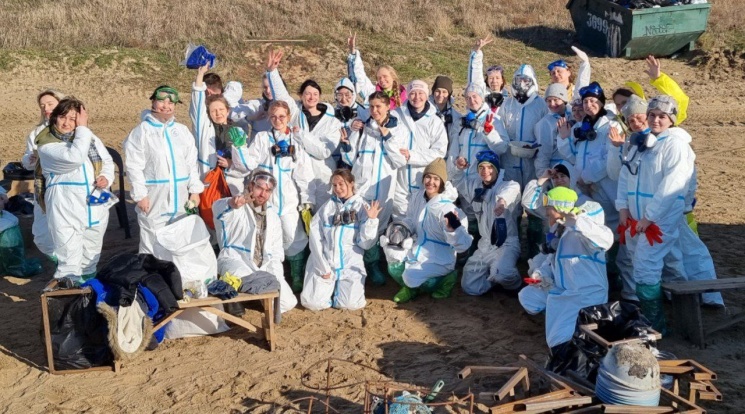 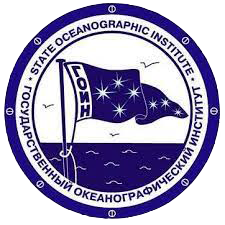 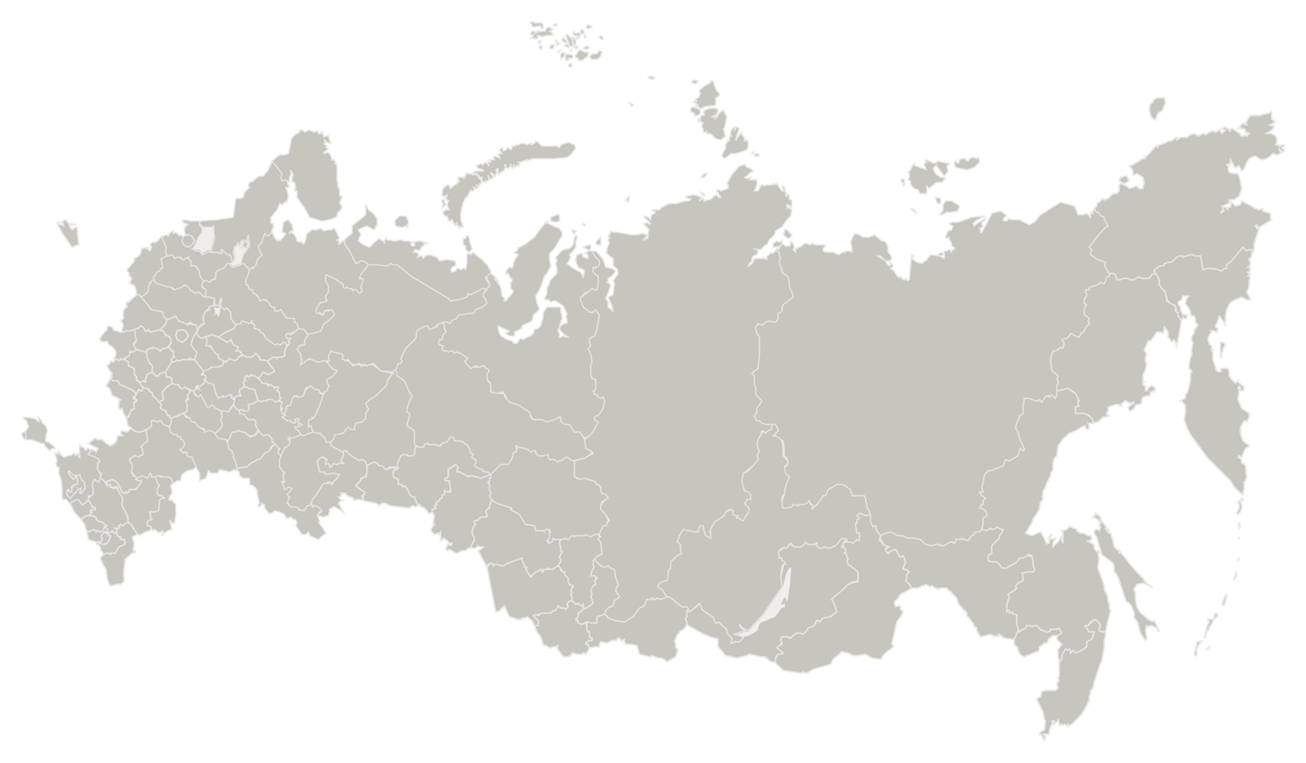 План работ ФГБУ «ГОИН» по новым территориям на 2025 год
План ОПР-2025, тема 9.20 Организационно-методическое руководство работами по обеспечению развития морских и устьевых гидрометеорологических наблюдений на новых территориях РФ.
Ожидаемый результат:
Предложения по развитию морских и устьевых гидрометеорологических наблюдений для ФГБУ «УГМС по Херсонской и Запорожской областям», ФГБУ «УГМС по Донецкой Народной Республике»
Ответственный исполнитель:
Зав. методическим отделом, Остроумов Л.В.
Бюджет: 2,5 млн. руб.
ПЛАН инспекций организаций наблюдательной сети Росгидромета на 2025 год
Ожидаемый результат:
Научно-методическая инспекция ФГБУ «УГМС по ХО и ЗО» (с выездом на МГ-2 Бердянск и МГ-2 Геническ) в части осуществления методического руководства морскими гидрометеорологическими наблюдениями и обеспечения должного функционирования морской наблюдательной сети. Оказание методической помощи.
Ответственный исполнитель:
Зав. методическим отделом, Остроумов Л.В.
Бюджет: 175 тыс. руб.
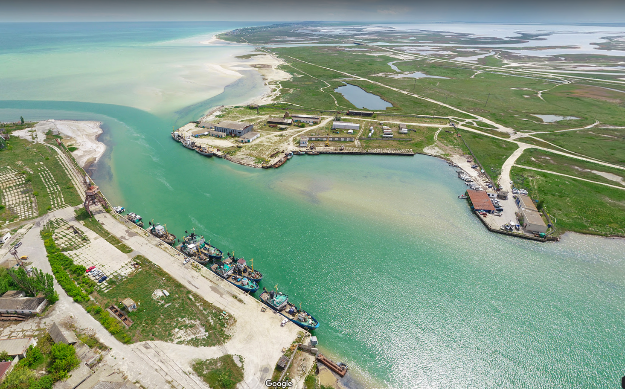 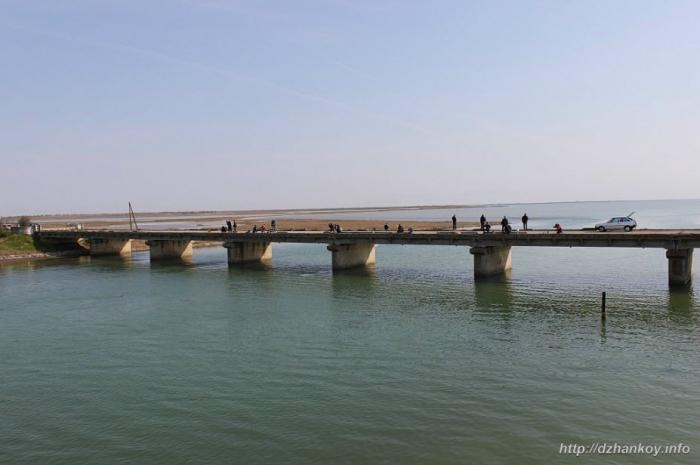 Чонгарский пролив. МГП-1 Чонгарский мост. На переднем плане виден футшток, установленный на отдельно стоящей свае
Пролив Тонкий, Генический порт – район наблюдений МГ Геническ
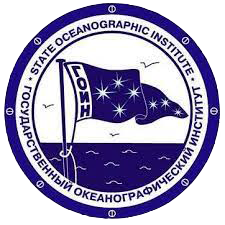 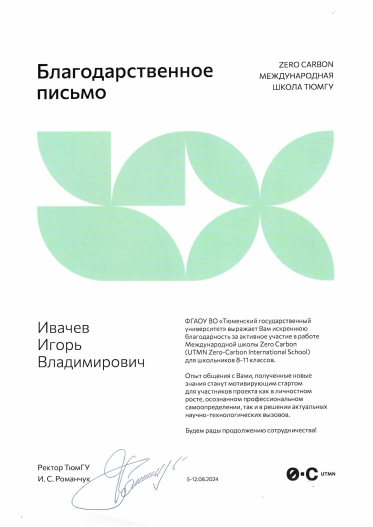 Общественная деятельность ФГБУ «ГОИН»
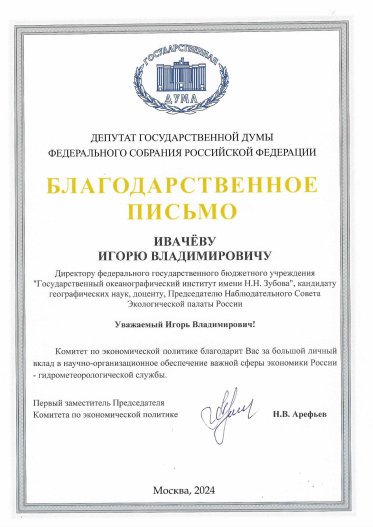 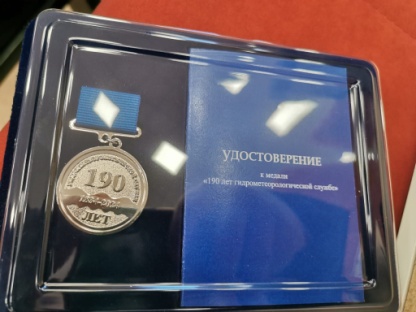 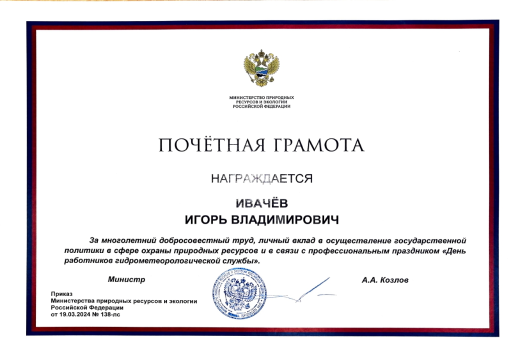 Директор И. В Ивачёв награжден медалью Федеральной службы по гидрометеорологии и мониторингу окружающей среды «190 лет гидрометеорологической службе»
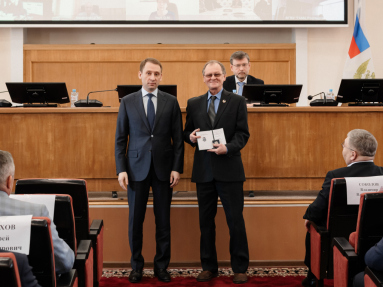 Благодарственное письмо Депутата Государственной Думы Федерального Собрания Российской Федерации Н. В. Арефьева
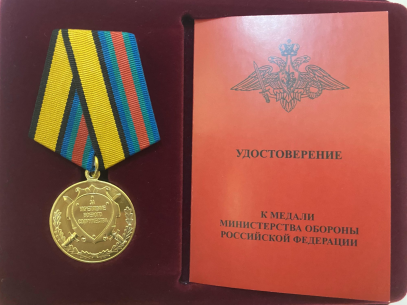 15 сотрудников ФГБУ «ГОИН» награждены Почетной грамотой министра природных ресурсов и экологии 
Российской Федерации
Трое сотрудников ФГБУ «ГОИН» награждены нагрудным знаком «Отличник охраны природы»
Ивачёв Игорь Владимировичнагражден медалью Министерства обороны Российской Федерации"За укрепление боевого содружества"
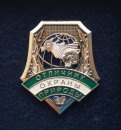 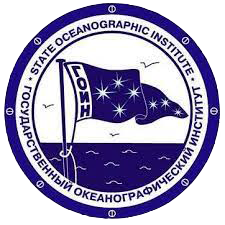 Внебюджетная деятельность ФГБУ «ГОИН»
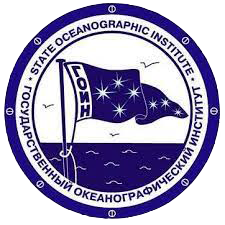 Внебюджетная деятельность ФГБУ «ГОИН»
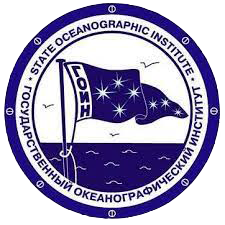 Основные научные результаты ФГБУ «ГОИН» за 2024 год
Разработана и введена в опытную эксплуатацию технология краткосрочного прогнозирования гидротермодинамических характеристик Западно-Арктических морей России на сроки до 3 суток, основанная на модели морской циркуляции INMOM с горизонтальным разрешением 2,5–2,7 км и развернутая на кластере ГВЦ Росгидромета.

Подготовлены научно-обоснованные рекомендаций по проведению и контролю морских гидрологических наблюдений с использованием автоматизированных средств измерений в различных климатических зонах. 

Подготовлена технология расчета водного и теплового баланса внутреннего Азовского моря с использованием доступной информации наблюдательных средств наземного и космического базирования. С использованием Технологии рассчитаны приходные и расходные составляющих водного баланса Азовского моря. 

Подготовлены: Обзор состояния морской и устьевой наблюдательной сети Росгидромета за 2023 г.; Обзор результатов работы сети мониторинга морей в 2023 г.; для согласования редакция проверенного РД 52.10.735-2018 Водородный показатель морских вод. Методика измерений потенциометрическим методом; Обзор состояния и загрязнения северо-западной части Каспийского моря по данным государственного мониторинга Росгидромета в 2023 г.; Материалы в Раздел 3 к ежегодному докладу Президенту Российской Федерации «О комплексной оценке национальной безопасности Российской Федерации в области морской деятельности в 2023 году и предложениях по ее обеспечению»

Подготовлен и направлен в установленном порядке в Секретариат Черноморской комиссии ежегодный отчет по результатам мониторинга морской среды вдоль Кавказского побережья Черного моря в 2023 г.

Подготовлены результаты краткосрочных прогнозов ветрового волнения Северного Каспия. Выполнена обработка материалов, оценка точности по накопленному массиву данных измерений. Подготовлены материалы для ЦМКП.
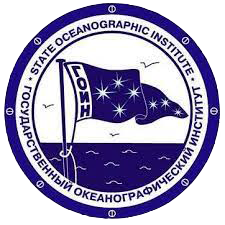 Основные научные результаты ФГБУ «ГОИН» за 2024 год
Проведены расчеты дрейфа аварийной лодки в Охотском море в августе-октябре 2024 года на основе расчетов ветра/течений по модели WRF/INMOM и параметризаций ветрового дрейфа для различных категорий плавающих объектов.

ПО SPILLMOD-RF передано в Береговой операционный Центр (БОЦ) Морской спасательной службы Федерального Агентства Морского и речного транспорта (ФАМРТ) для экологического мониторинга и прогнозов распространения разливов нефти на акваториях Татарского пролива Японского моря и юго-восточной части Охотского моря, прилегающей к острову Сахалин. Проведен инструктаж персонала БОЦ по использованию ПО.

Подготовлен издательский вариант обзора по устьевой области р. Нева и авторский вариант обзора по устьевой области р. Амур. В составе ЦБД подготовлена информация для базового информационного массива – основы подготовки справочно-аналитического обзора по устьевой области р. Волга. 

Подготовлен Гидрометеорологический бюллетень за 2023 год, содержащий анализ и оценку сезонной изменчивости гидрологических процессов устьевых областей рек и прибрежной зоны Каспийского моря. 

Произведена оценка климатических рисков для региона Каспийского моря Российской Федерации в контексте социально-экологических систем, составлена карта пространственного распределения климатических рисков, подготовлен обзор климатических рисков региона Каспийского моря. Создан электронный климатический бюллетень КАСПКОМ за 2022 год.

Подготовлены и отправлены для издания в УНиО МО РФ следующие навигационные пособия: «Таблицы приливов» (4 тома) на 2026 год, «Таблицы водных часов» на  2026 год, специальные таблицы «Астрономические данные N и C на 2027-2046 гг. для входа в Таблицы приливов и приливных течений (постоянного действия)».

Подготовлен и включен в Таблицы приливов на 2026 г. основной пункт мыс Челюскин. Основной пункт остров Русский проанализирован и не включен в Таблицы приливов в виду отсутствия достоверных наблюдений.
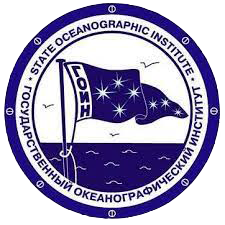 Планы и факт выполнения 2024 года
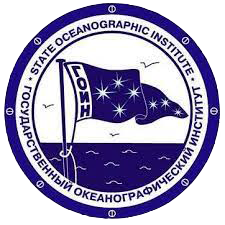 Планы и перспективы 2025 года
Оптимизация кадрового потенциала и укомплектование кадров
Разработка проектно-сметной документации на ремонт здания ФГБУ «ГОИН»
Развитие внебюджетной деятельности
Повышение материальной базы института
Утверждение всех нормативно-правовых актов, регламентирующих деятельность ФГБУ «ГОИН»
Увеличение заработной платы научных сотрудников и персонала института
Дисциплина и контроль (графики присутствия, выполнение поручений директора, зам. директора, заведующих отделами и лабораториями)
Получение внебюджетных средств от реализации НЭБ «Дубровицы» п. Дубровицы, г. о. Подольск
Приведение деятельности Севастопольского и Санкт-Петербургского отделений к стандартам ФГБУ «ГОИН»
Своевременное и качественное выполнение ГЗ 2025 
Создание Диссертационного совета
Итоговая категорийность ФГБУ «ГОИН», как научной организации
Увеличение количества выпусков Трудов ГОИН
Развитие международной деятельности
Деятельность НОЦ «Российская Арктика: новые, материалы, технологии и методы исследования»
Повышение количества успешно защищенных диссертаций аспирантами и сотрудниками института
Расширение участия ФГБУ «ГОИН» в  Арктических проектах (Приказ Росгидромета № 8 от 17.01.2024)
Оптимизация работы химико-аналитического отдела в соответствии с задачами Института
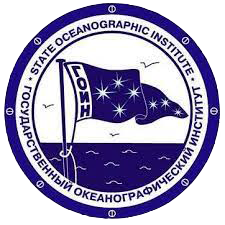 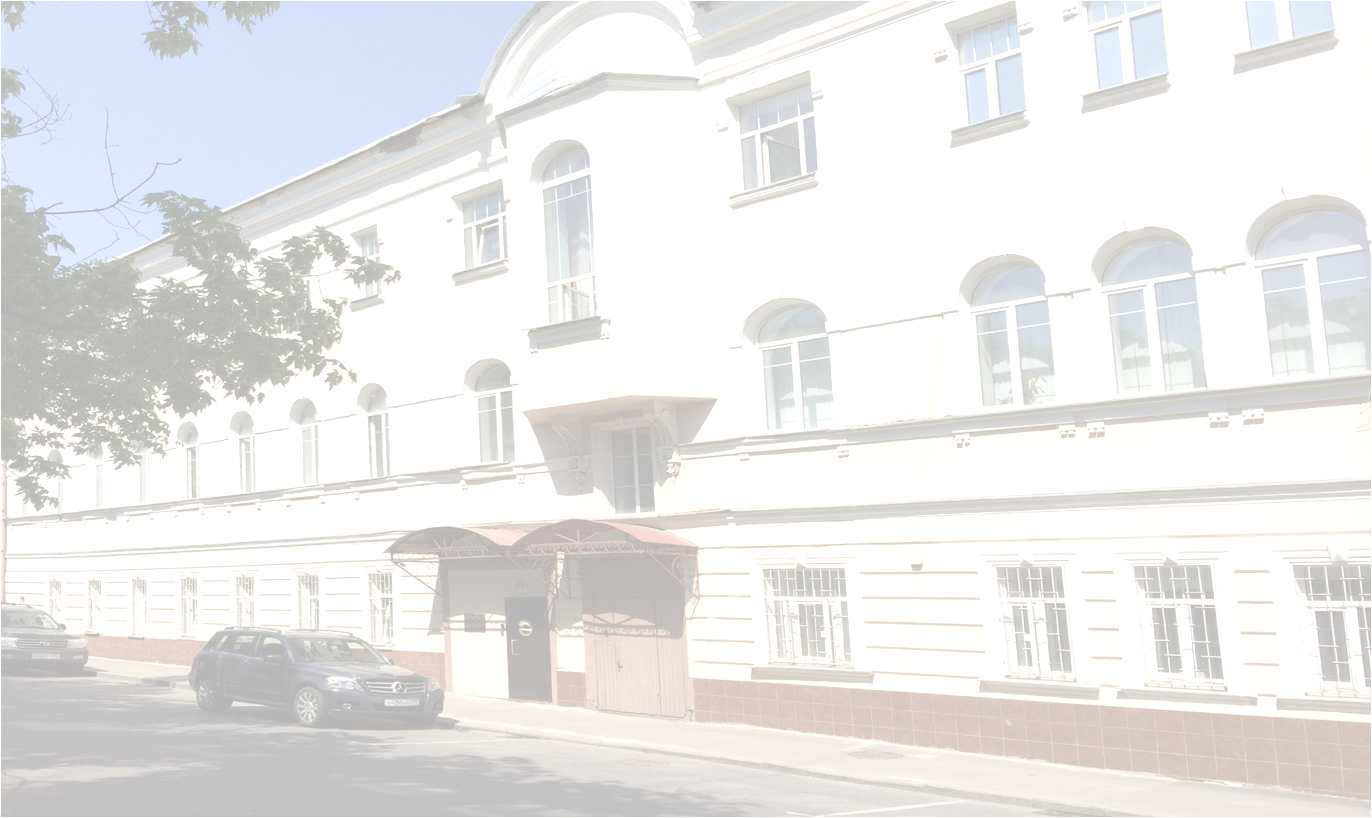 Спасибо коллективу ФГБУ «ГОИН» за плодотворную работу 
в 2024 году!